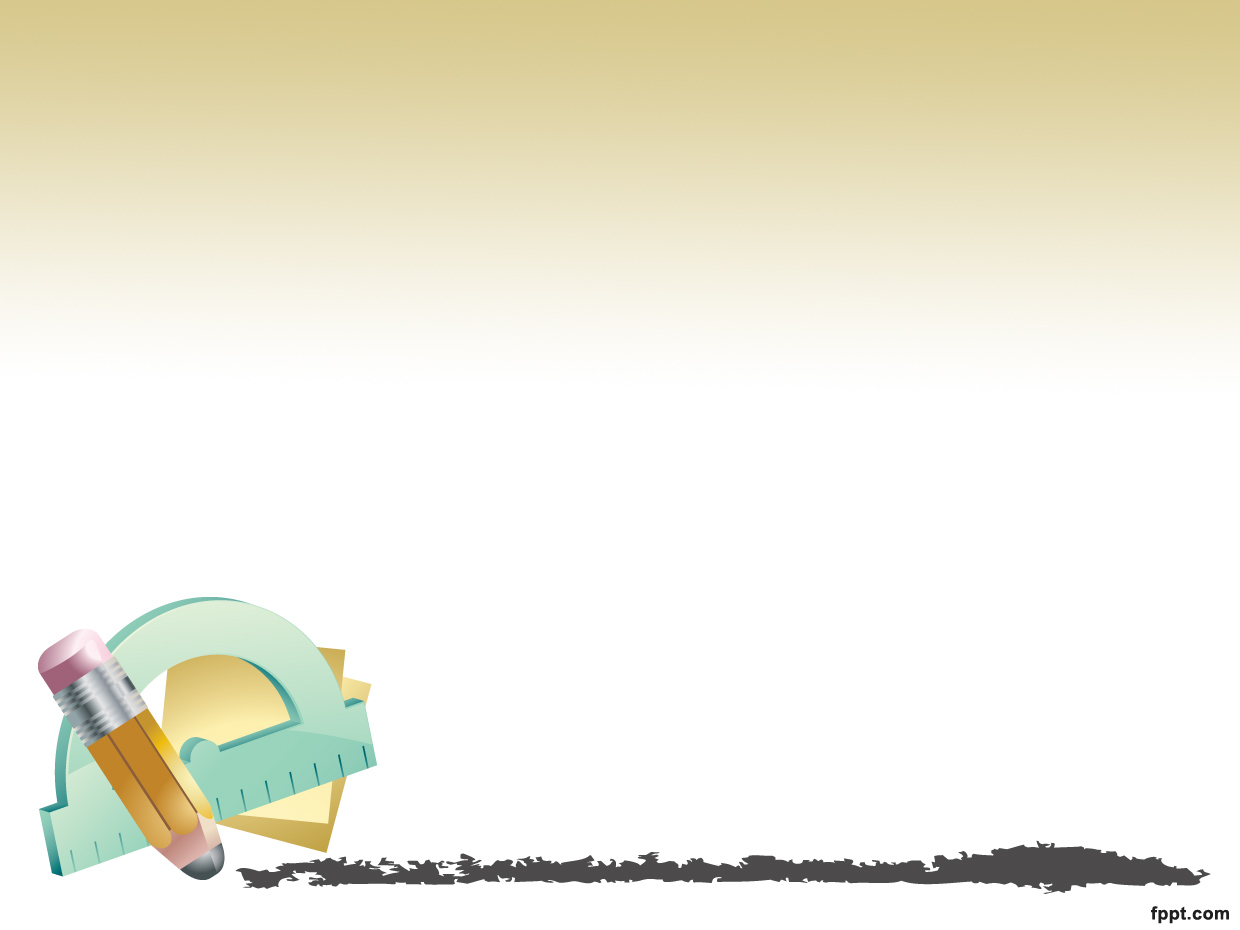 МАТЕМАТИКА
општинско такмичење

 Миња Трујкић, III4, 1. место, М. Ивановић
 Ђорђе Тодоровић, III4, 2. место, M. Ивановић
 Тијана Таминџија, III5, 2. место, Н. Шобић
 Петра Максимовић, IV3, 2. место, С. Мичевски	
 Ана Коковић, IV2, 2. место, Н. Бисић
 Страхиња Мишић, III3, 2. место, Т. Ћоровић
 Сергеј Никачевић, VII4, 2. место, Ј. Роглић
 Каја Ковачевић, VIII3, 2. место, Г. Поповић
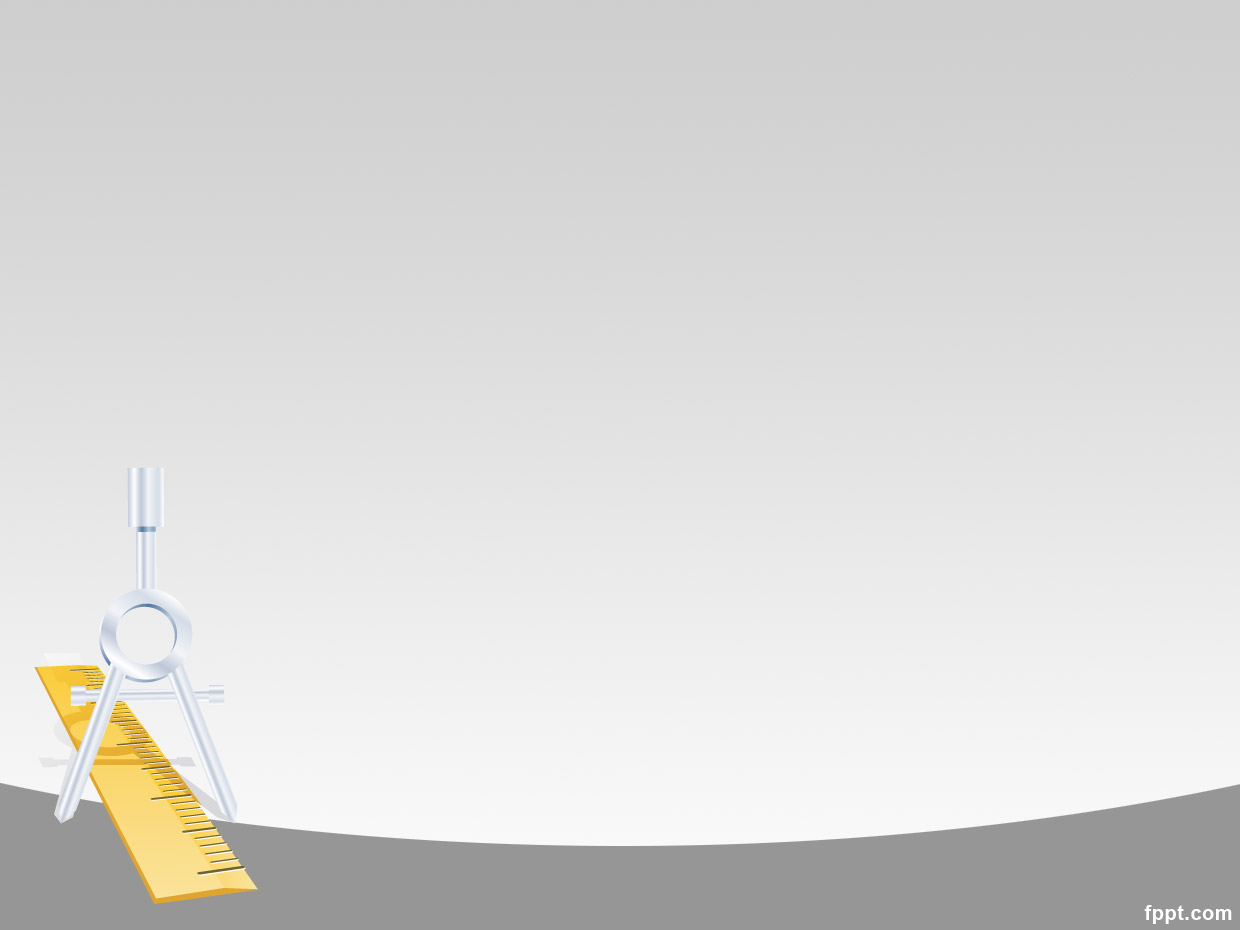 МАТЕМАТИКА
општинско такмичење

 Марија Илић, III1, 3. место, З. Митровић
 Реља Вучетић, V4, 3. место, М. Милановић
 Матеј Вуканић, VIII4, 3. место, Ј. Роглић	
 Марија Маркочевић, VIII2, 3. место, М. Милановић	
 Лена Михајлов, VIII3, 3. место, Г. Поповић
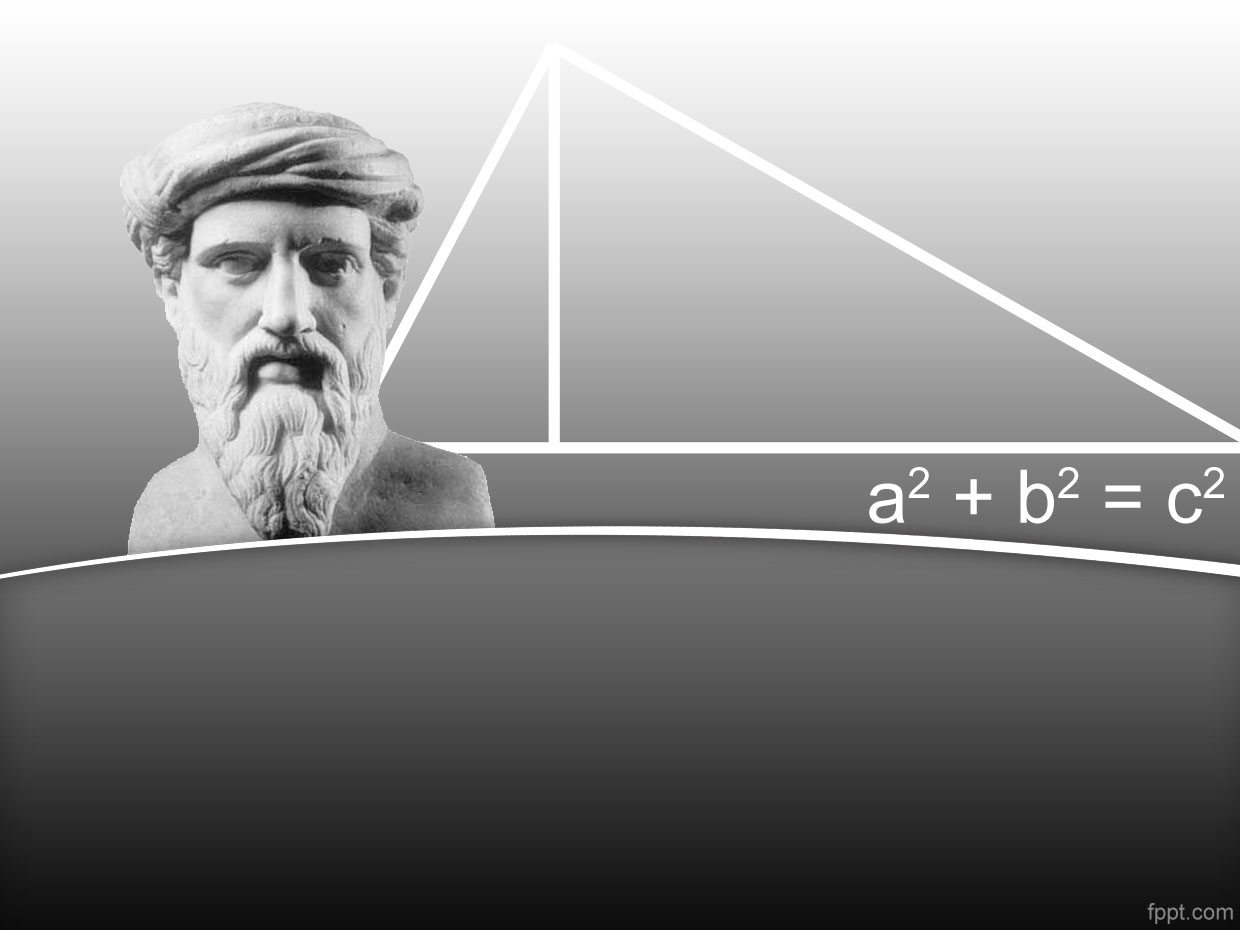 МАТЕМАТИКА
окружно такмичење









 Ана Коковић, IV2, 1. место, Н. Бисић
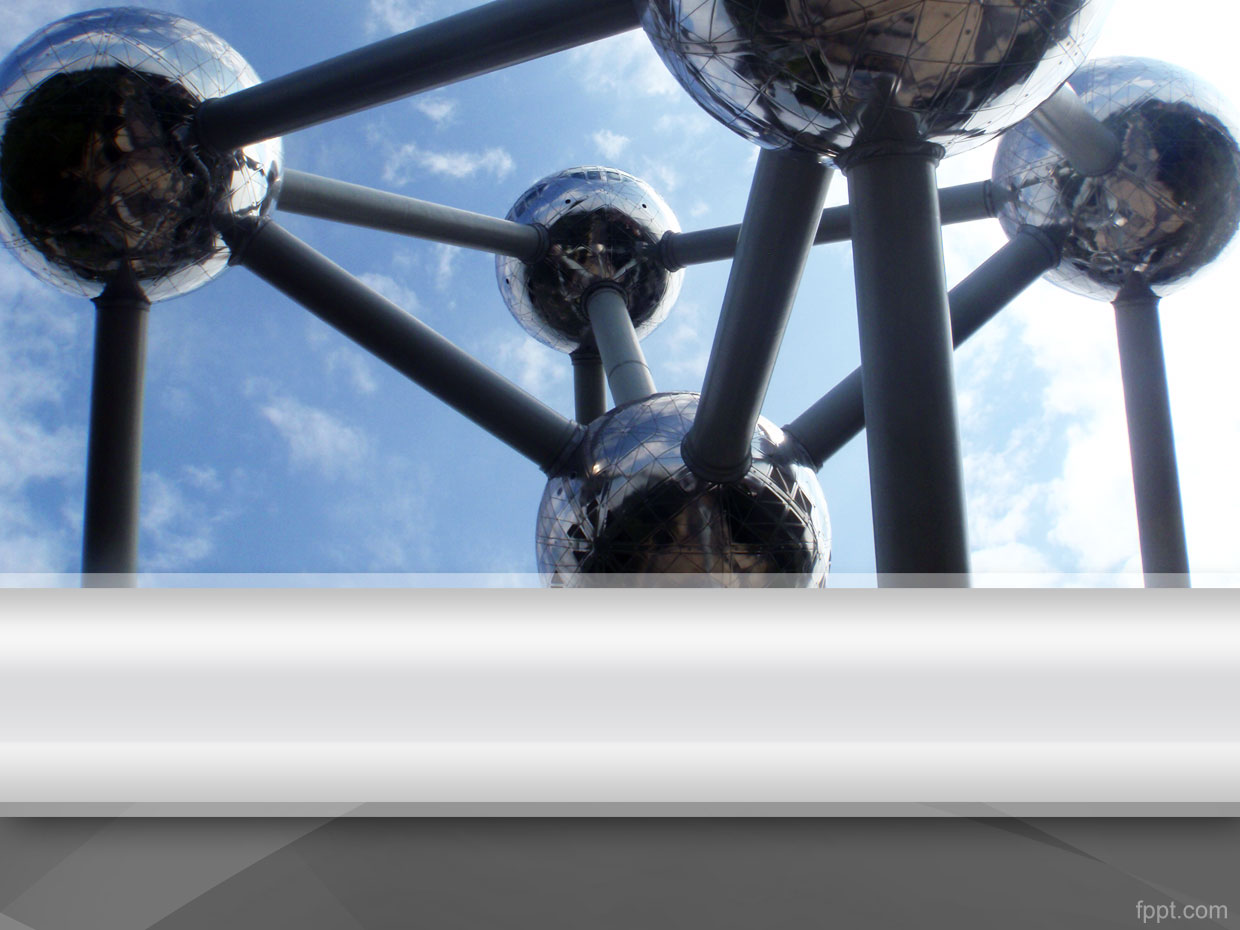 Никола Алексић, VII2, 1. место, С. Поповић
 Сергеј Никачевић, VII4, 1. место, С. Поповић
 Ирина Мутавџић, VIII2, 1. место, С. Поповић
 Дуња Војводић, VI3, 2. место, С. Поповић
 Софија Нинковић, VI2, 1. место, С. Поповић
Ф И З И К А
општинско такмичење
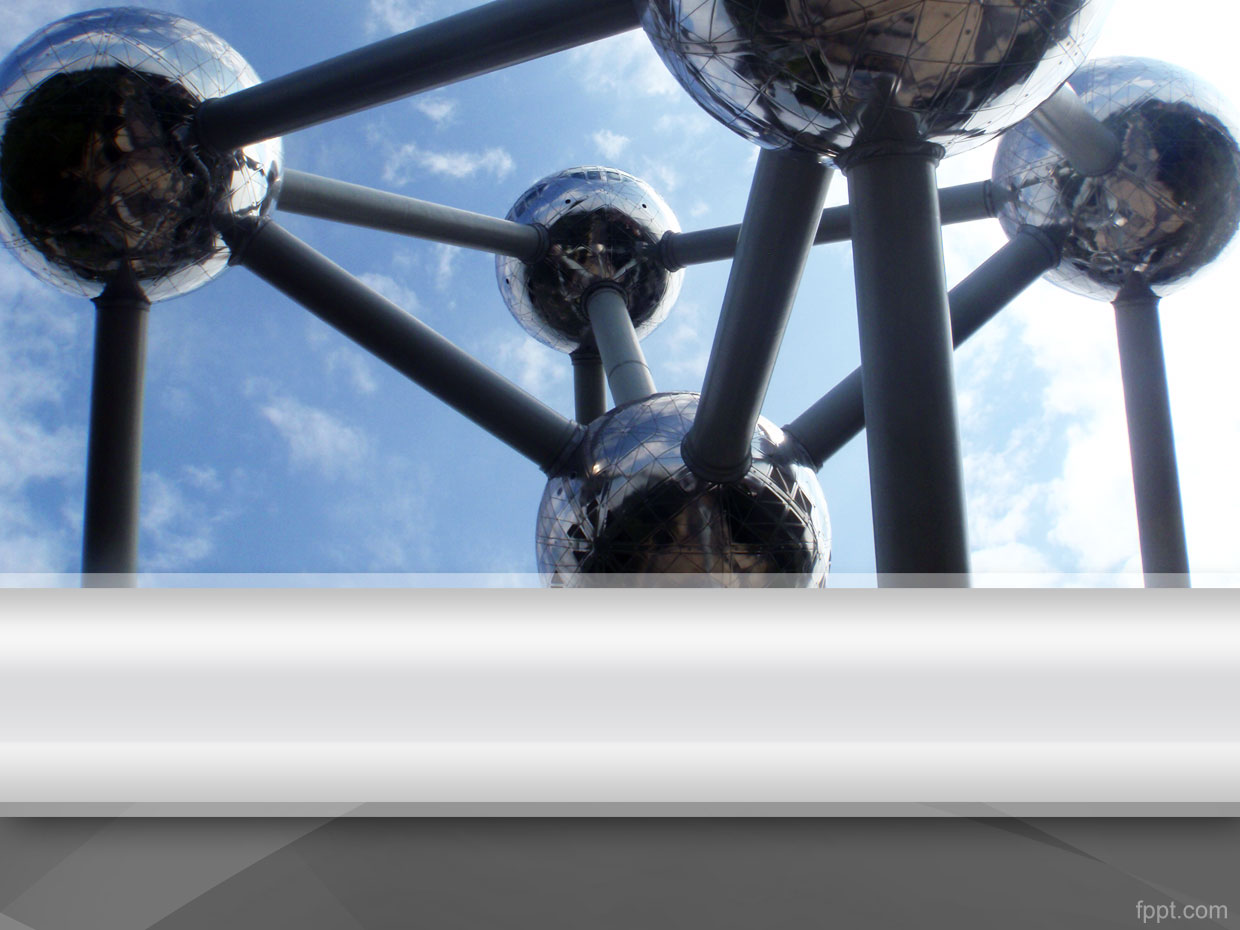 Ф И З И К А
општинско такмичење
Марко Нећаков, VI3, 3. место, С. Поповић
 Кристина Спасков, VI2, 3. место, С. Поповић
 Софија Гргић, VI2, 3. место, С. Поповић
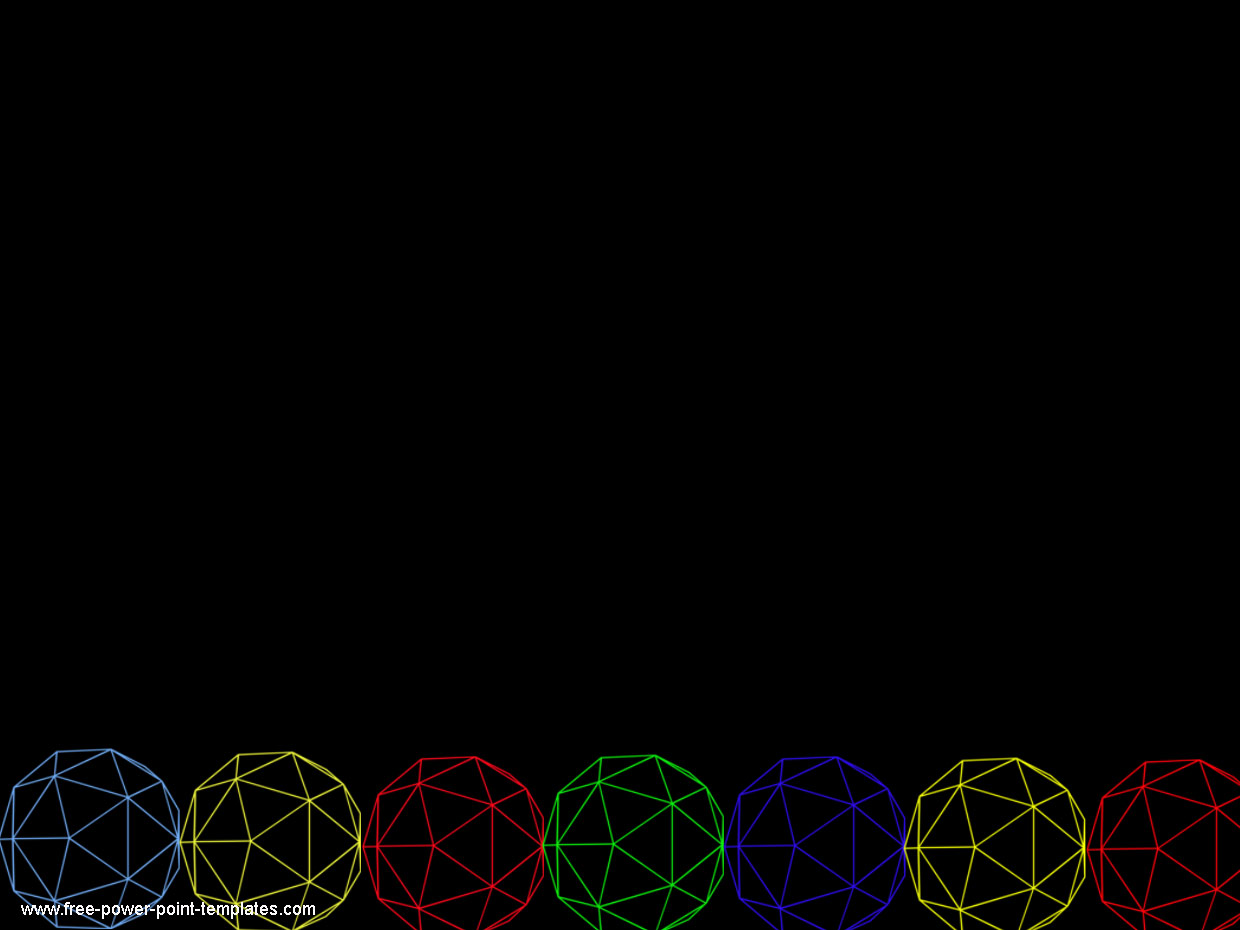 ФИЗИКА
окружно такмичење

 Никола Алексић, VII2, 1. место, С. Поповић
 Сергеј Никачевић, VII4, 3. место, С. Поповић

ФИЗИКА
републичко такмичење

 Никола Алексић, VII2, 3. место, С. Поповић
 Сергеј Никачевић, VII4, похвала, С. Поповић
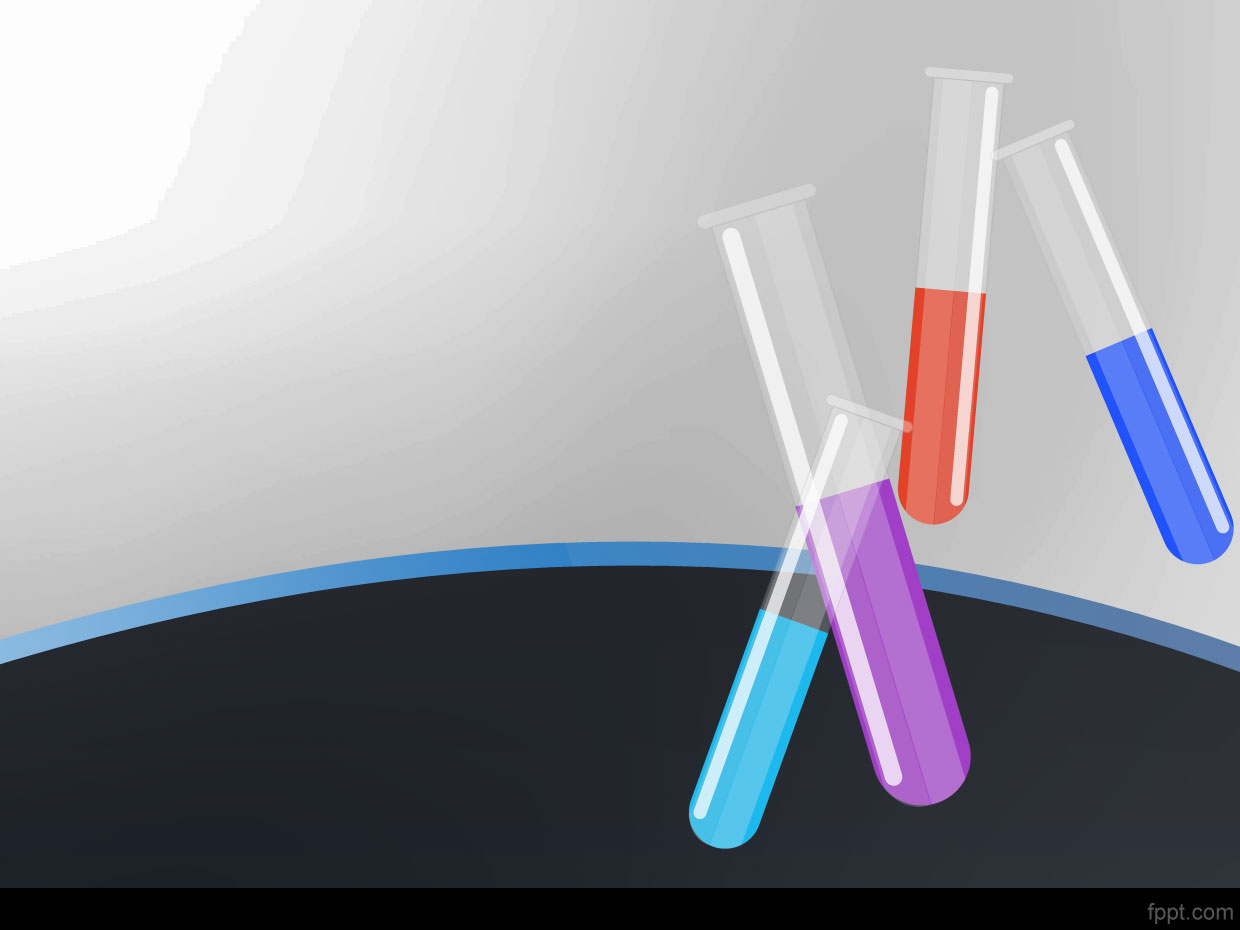 ХЕМИЈА
општинско такмичење

 Лена Михајлов, VIII3, 2. место
 Сергеј Никачевић, VII4, 3. место
 Стела Савић, VII1, 3. место
 Бранко Стојановић, VII1, 3. место
				Д. Арсеновић
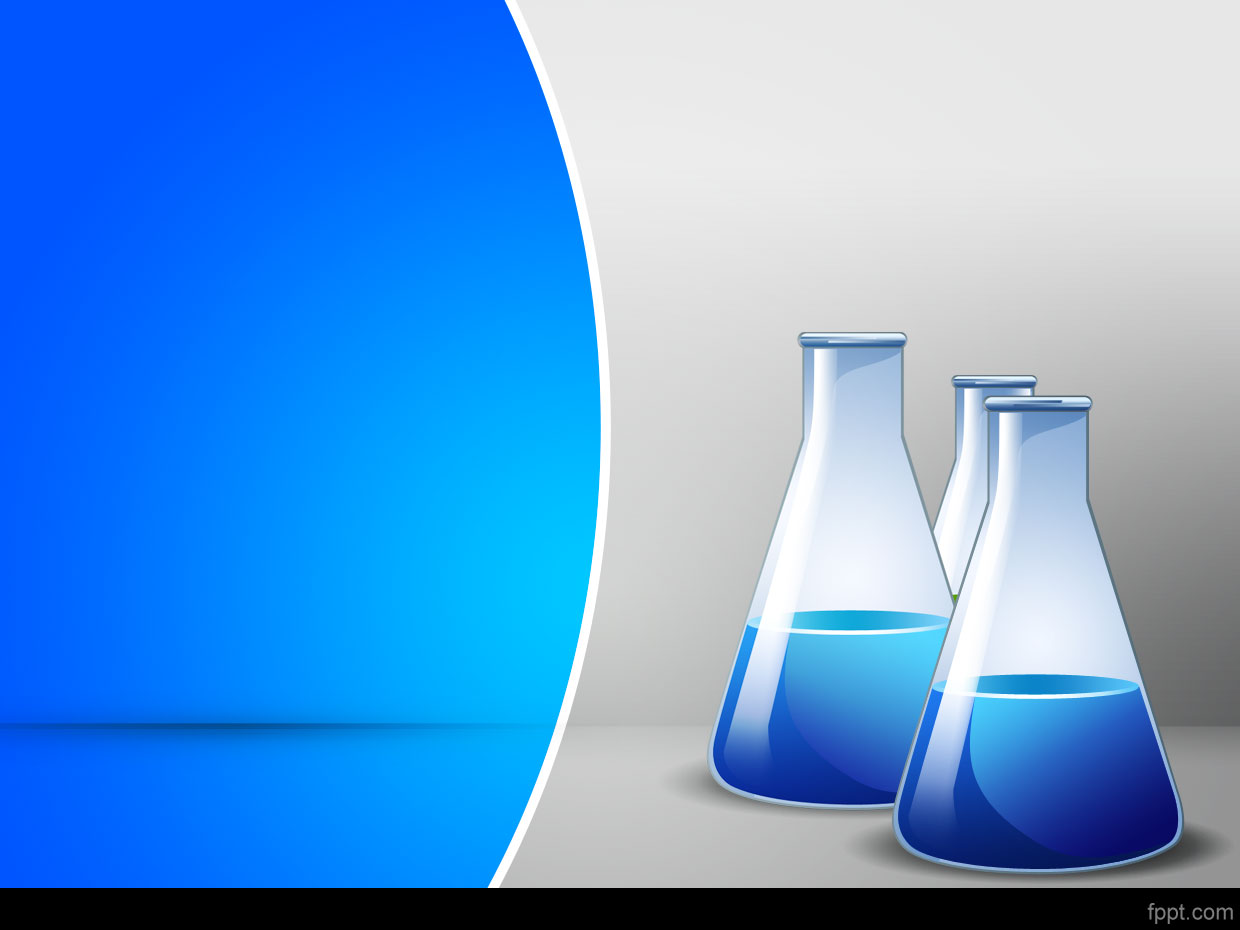 ХЕМИЈА
                 окружно такмичење


Сергеј Никачевић, VII4, 2. место
		     Д. Арсеновић
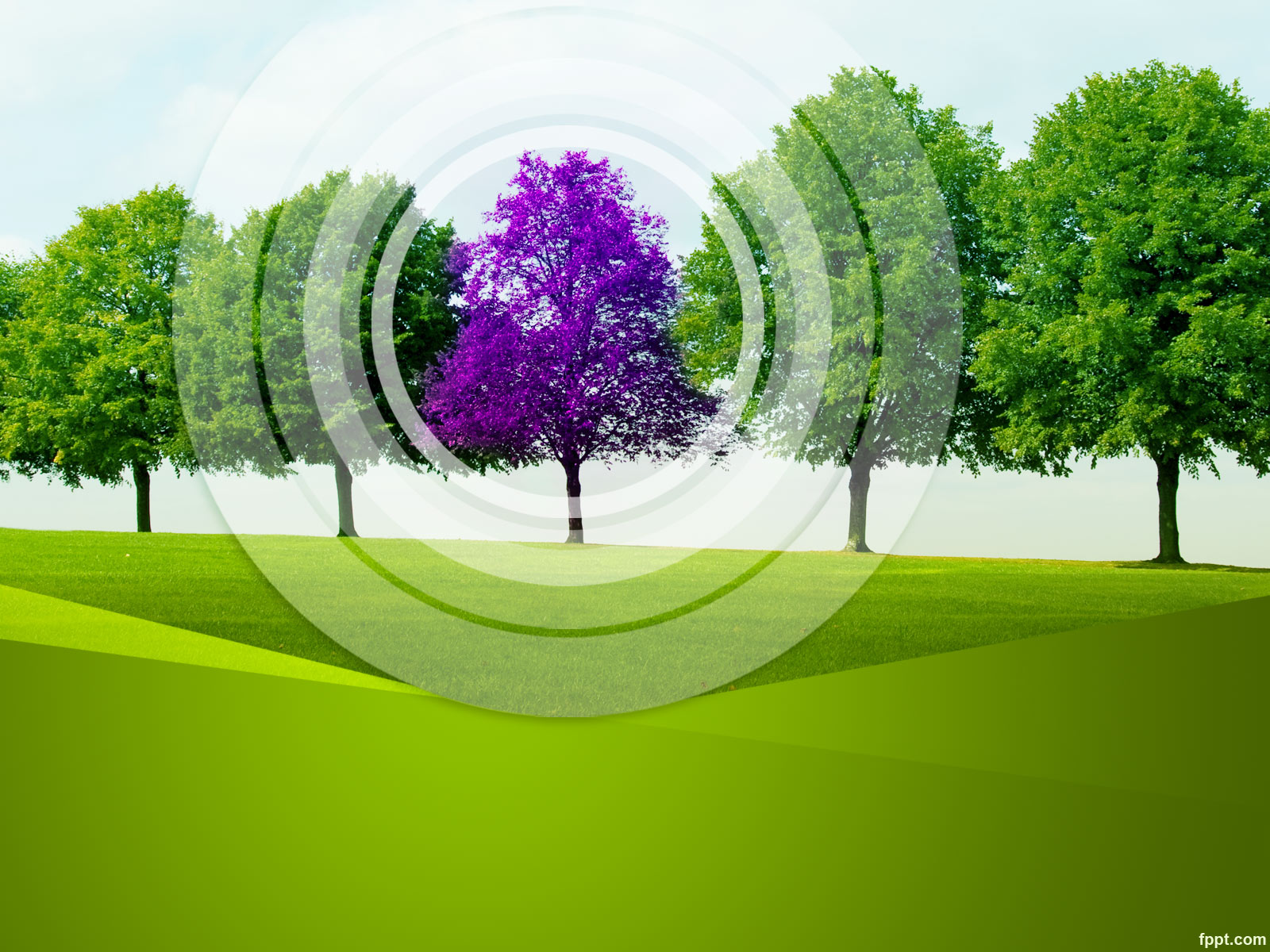 Лена Михајлов, VIII3, 1. место
 Миња Симић, VI3, 2. место
 Маша Петруновић, VI3 ,2. место
 Часлав Лав Вацић, V3, 3. место
Н. Прокић
БИОЛОГИЈА
општинско такмичење
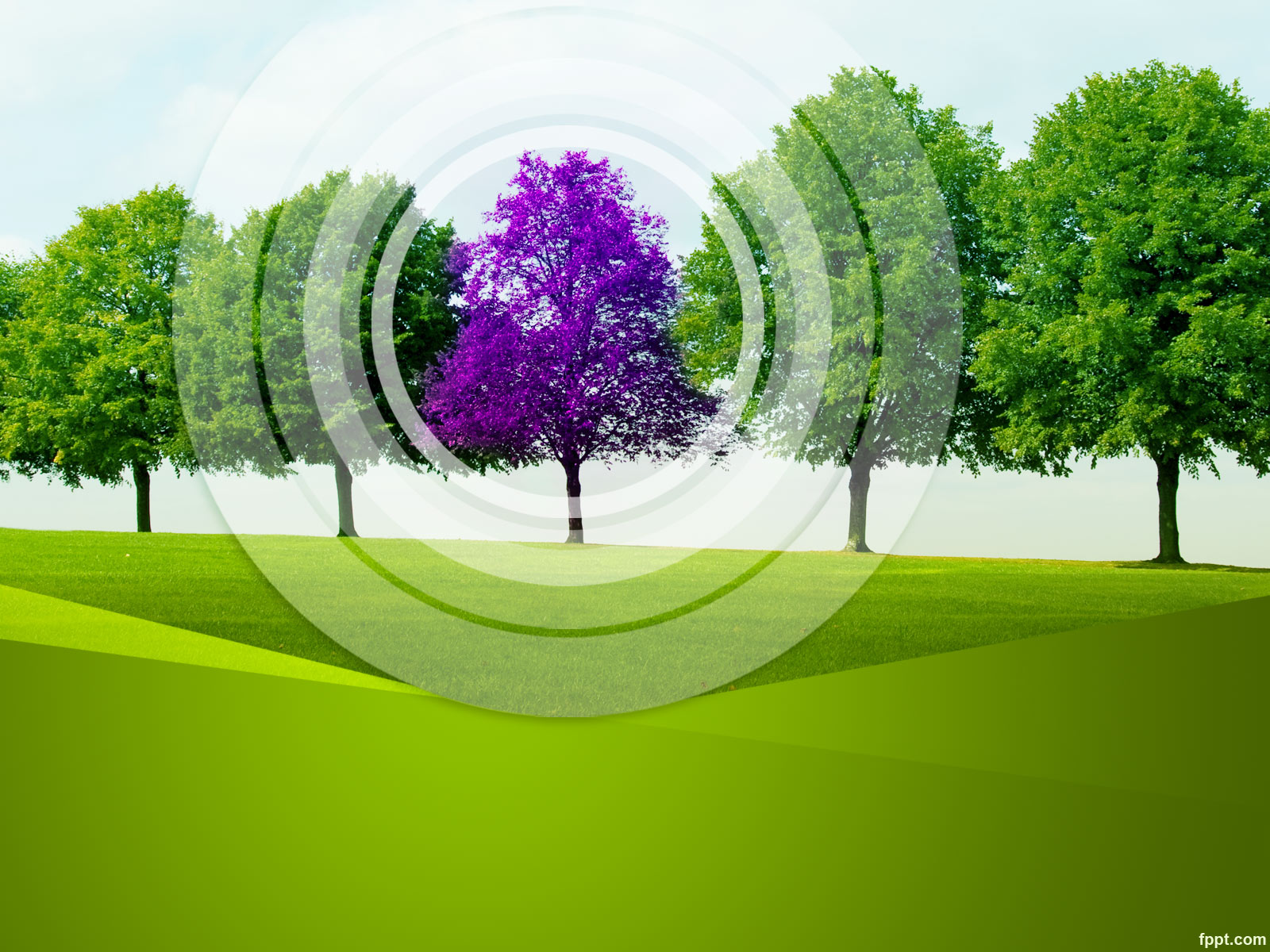 Гала Миладиновић, VII1, 3. место
 Павле Ђоковић, VIII1 , 3. место
 Ања Баковић, VIII3, 3. место
Н. Прокић
 Лена Јовићевић, VII2 , 3. место
Ж. Јанковић
БИОЛОГИЈА
општинско такмичење
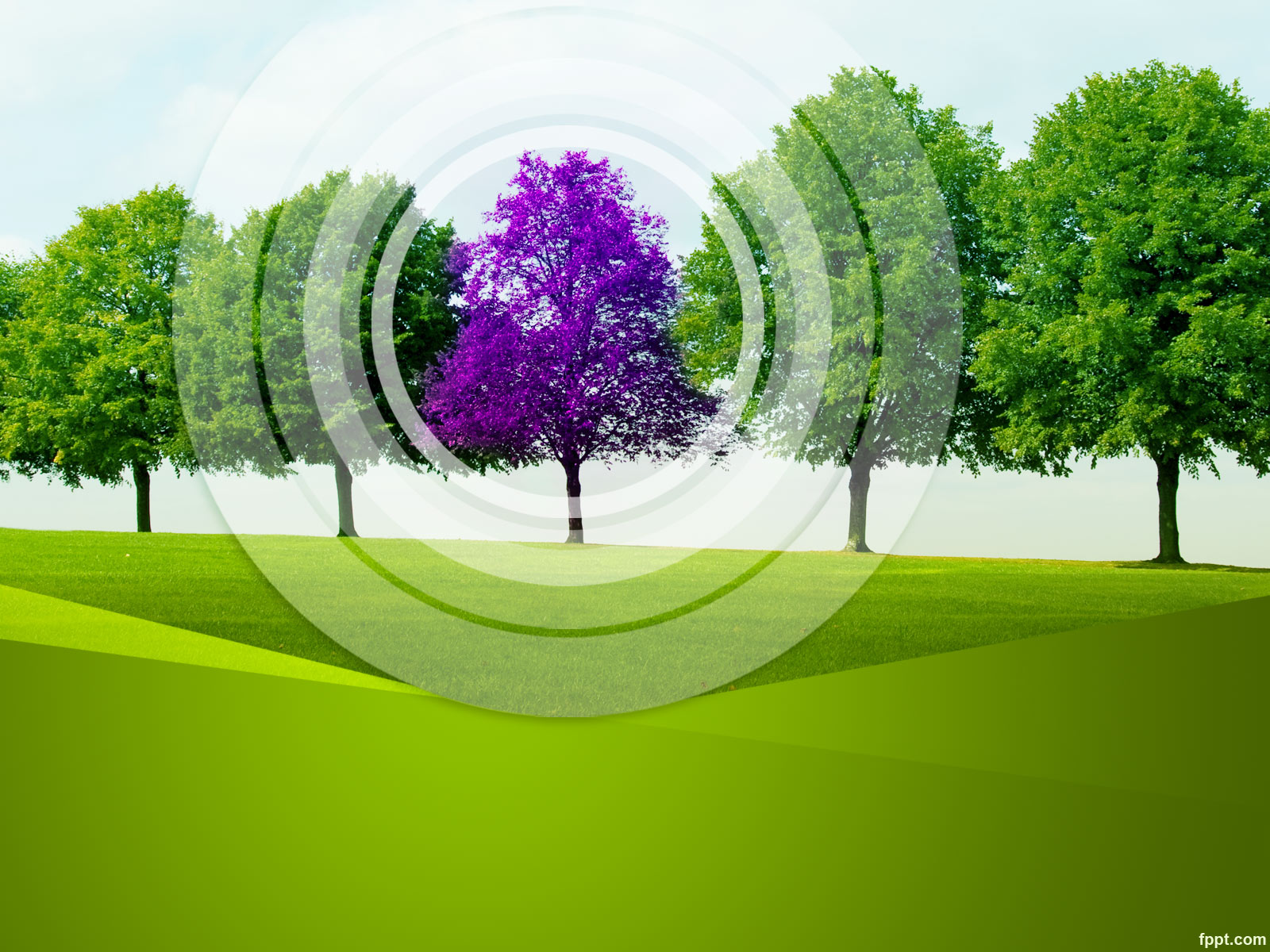 Гала Миладиновић, VII1, 2. место
Маша Петруновић, VI3 ,2. место
 Часлав Лав Вацић, V3, 2. место
Н. Прокић
БИОЛОГИЈА
окружно такмичење
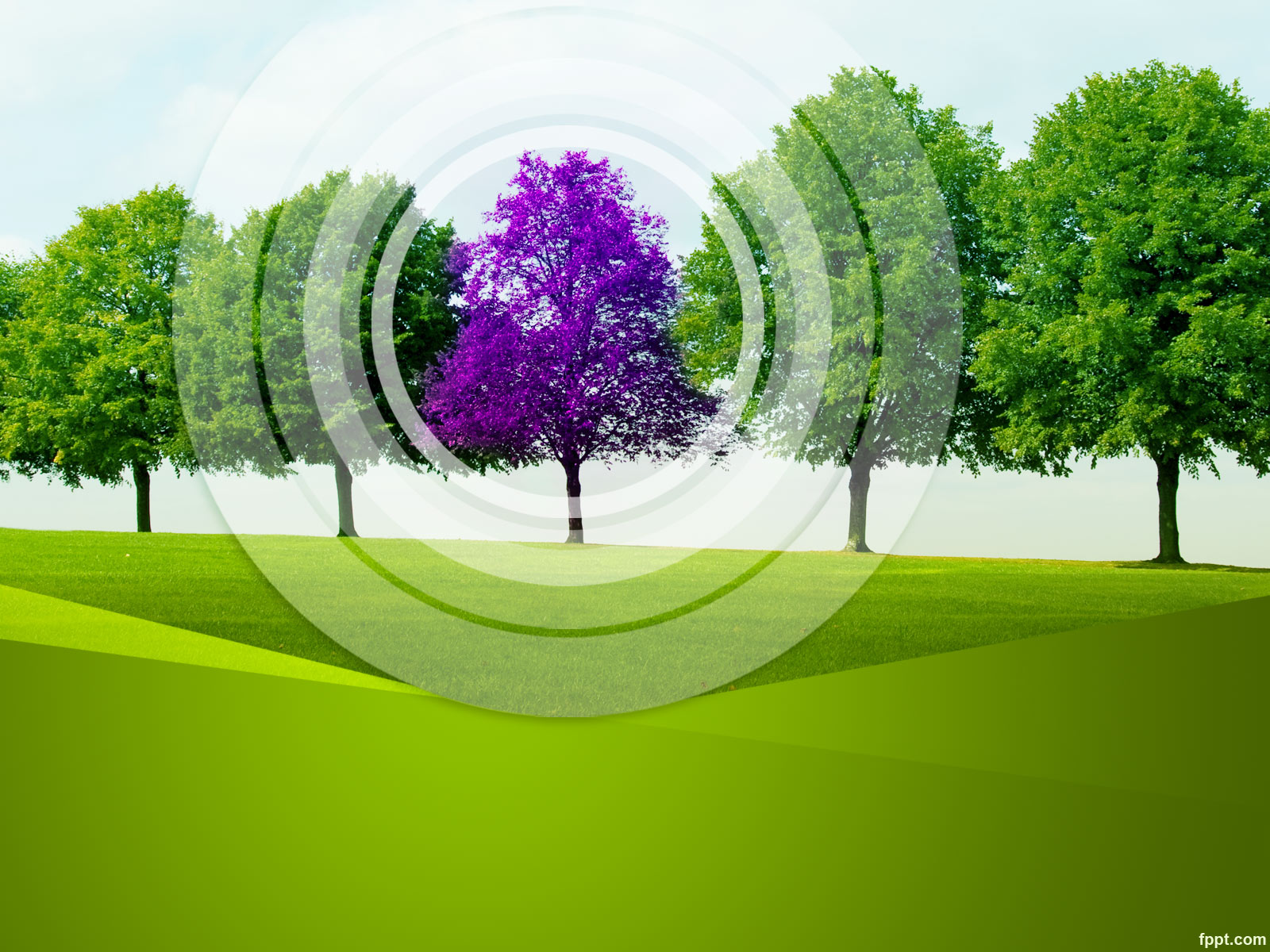 Павле Ђоковић, VIII1 , 3. место
 Ања Баковић, VIII3, 3. место
Н. Прокић
 Лена Јовићевић, VII2 , 3. место
Ж. Јанковић
БИОЛОГИЈА
окружно такмичење
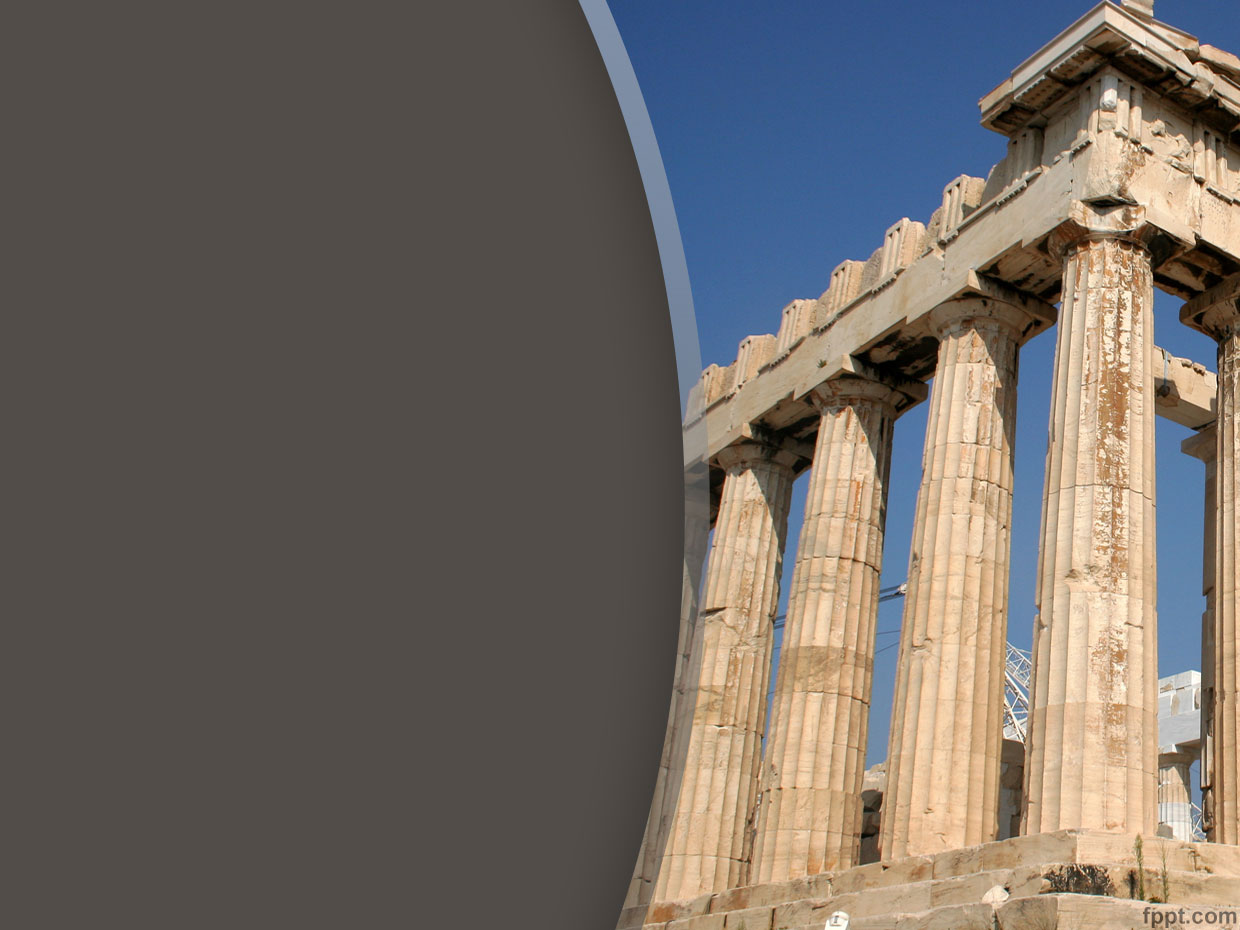 ИСТОРИЈА
општинско такмичење


 Милица Такић, VIII5, 1. место
 Вања Дулић, V4, 3. место
			 А. Ђорђевић
 Никола Дукић, VIII1, 3. место
		        Љ. Вукмировић
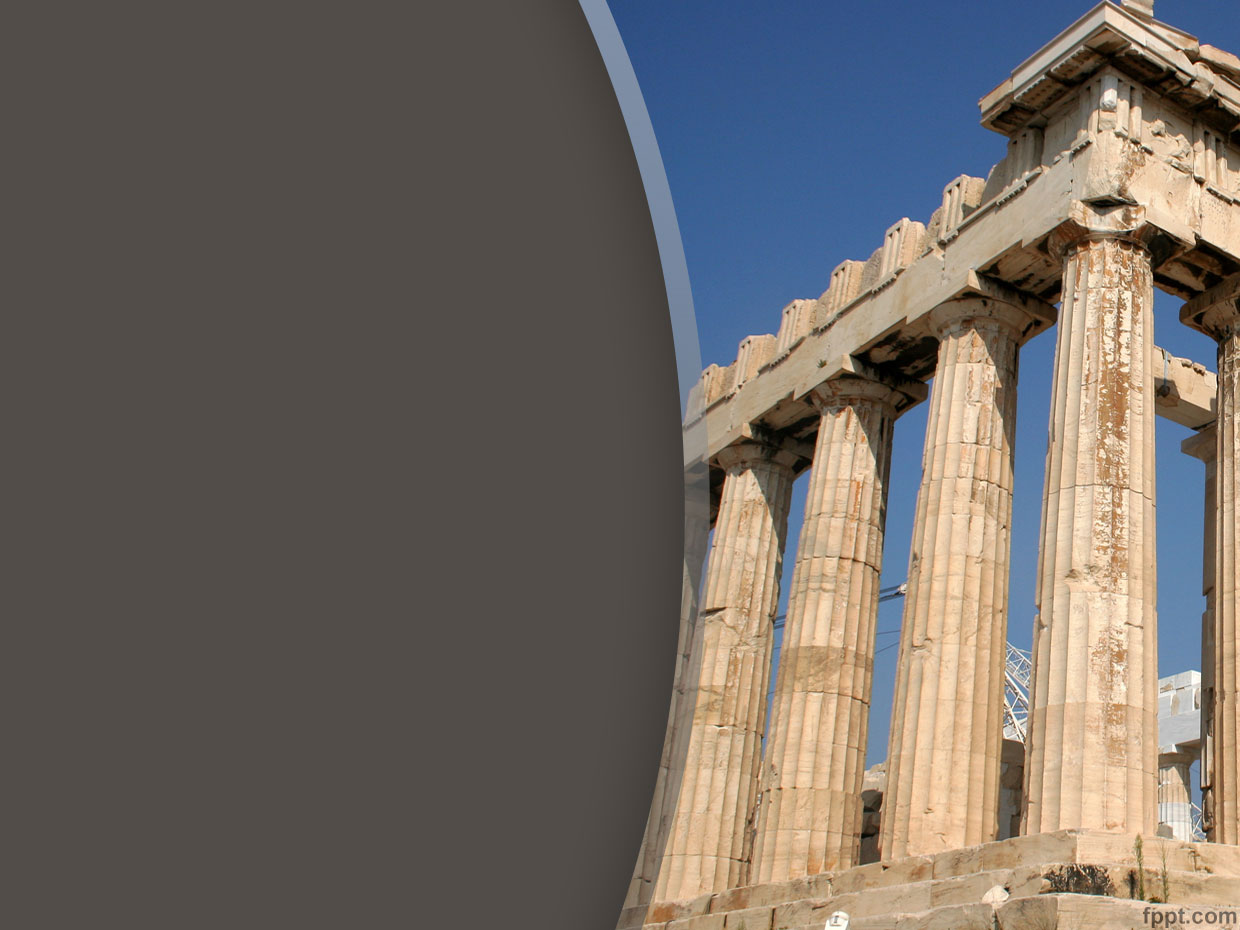 ИСТОРИЈА
окружно такмичење


 Милица Такић, VIII5, 3. место
			 А. Ђорђевић


републичко такмичење

 Милица Такић, VIII5, 3. место
			A. Ђорђевић
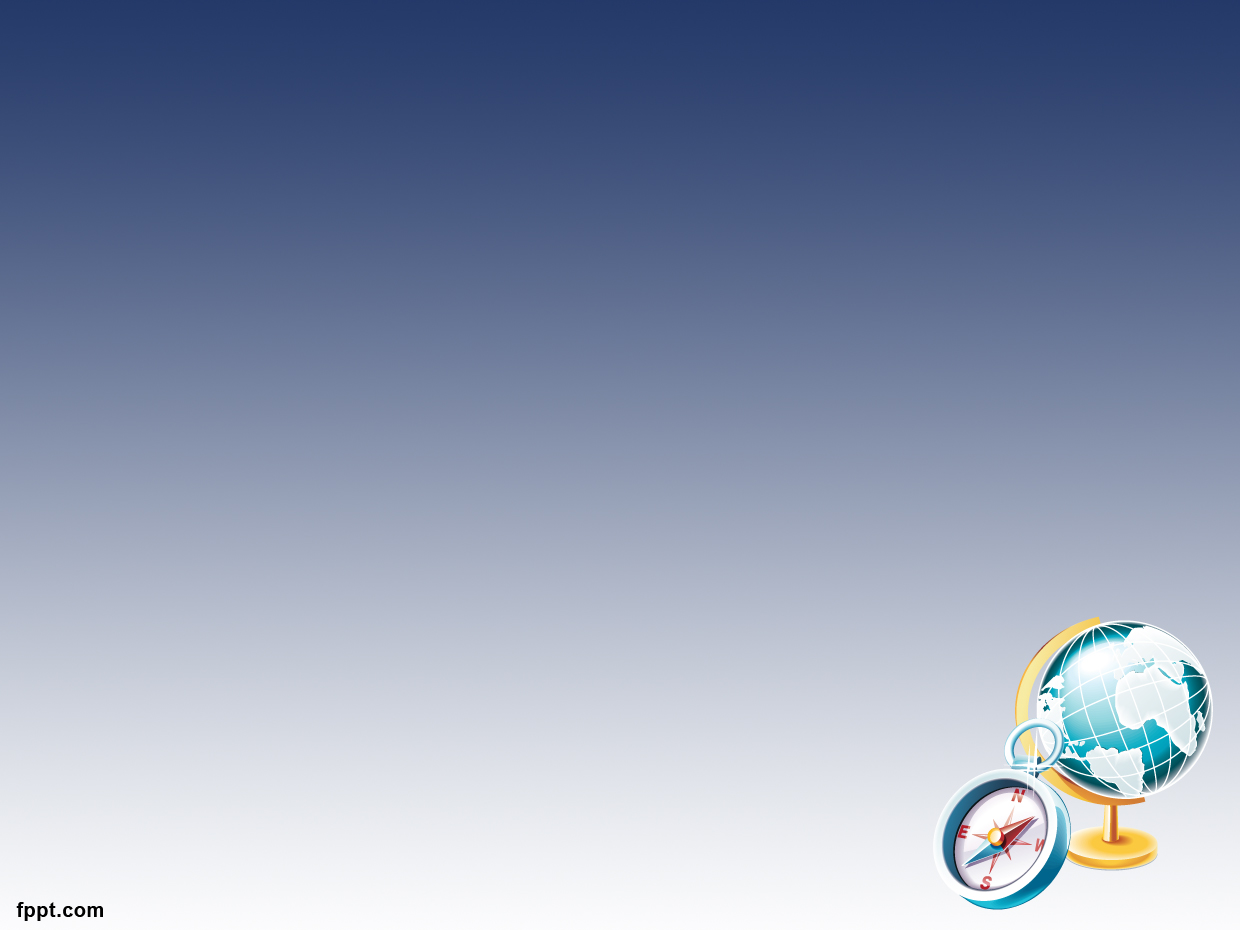 ГЕОГРАФИЈА
општинско такмичење

 Сергеј Никачевић, VII4, 1. место, Д. Ћирковић
 Матеј Вуканић, VIII4, 2. место, Д. Ћирковић
 Лена Јовићевић, VII2, 2. место, Д. Ћирковић
 Петар Панић, VII1, 3. место, Т. Грујичић
 Барбара Брадач, VII1, 3. место, Т. Грујичић
 Павле Ђоковић, VIII1, 3. место, Т. Грујичић
ГЕОГРАФИЈА
окружно такмичење










 Сергеј Никачевић, VII4, 2. место, Д. Ћирковић
 Матеј Вуканић, VIII4, 2. место, Д. Ћирковић
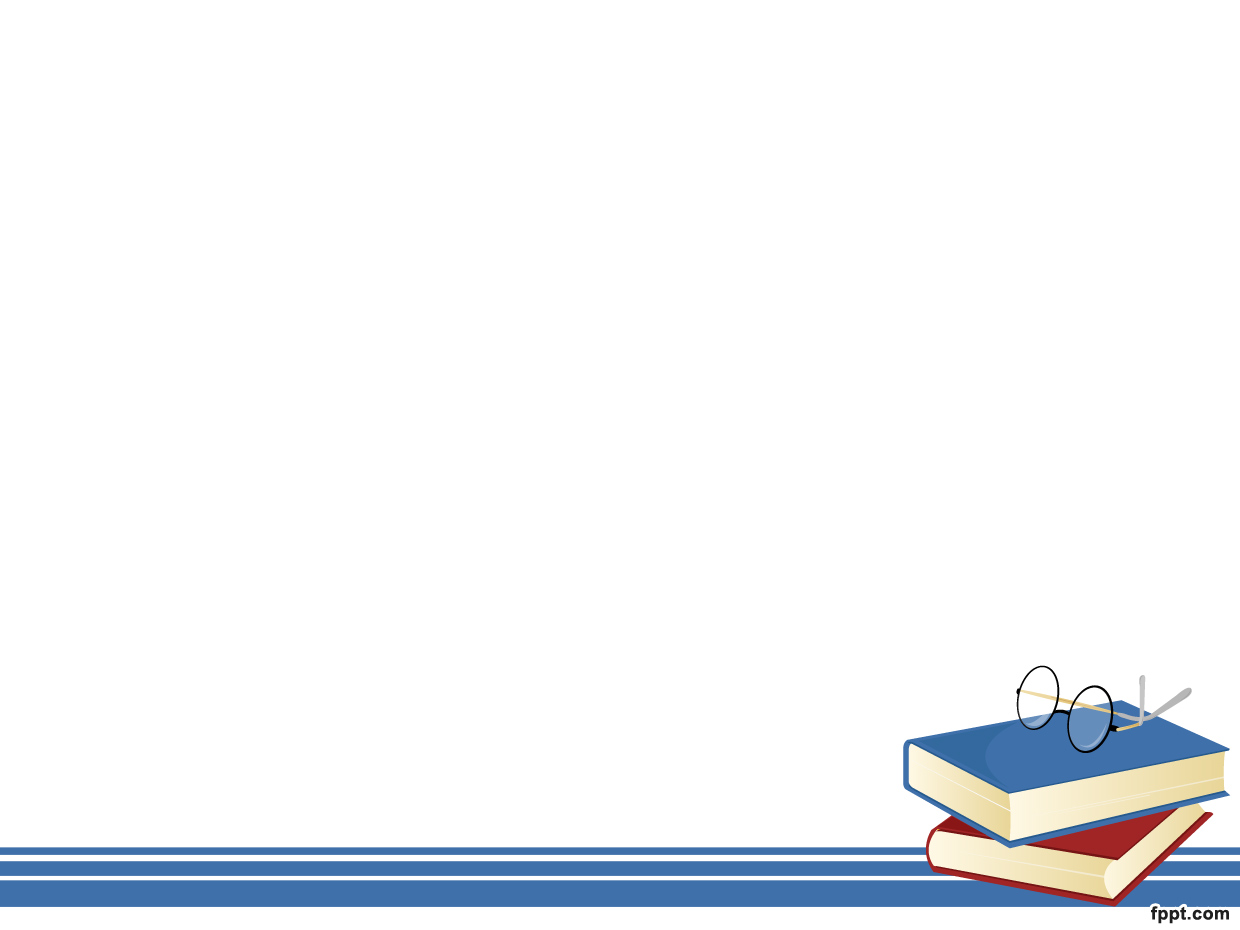 СРПСКИ ЈЕЗИК
општинско такмичење

 Андреа Тончић, V4, 2. место, М. Плавшић Ђорђевић
 Марко Димитријевић, V3, 2. место, Ј. Станковић
 Симона Старчевић, V2, 3. место, М. Плавшић Ђорђевић
 Наталија Требаљевац, V3, 3. место, Ј. Станковић
 Сергеј Никачевић, VII4, 3. место, Л. Роловић
 Ђурђа Бабић, VII1, 3. место, Љ. Станковић
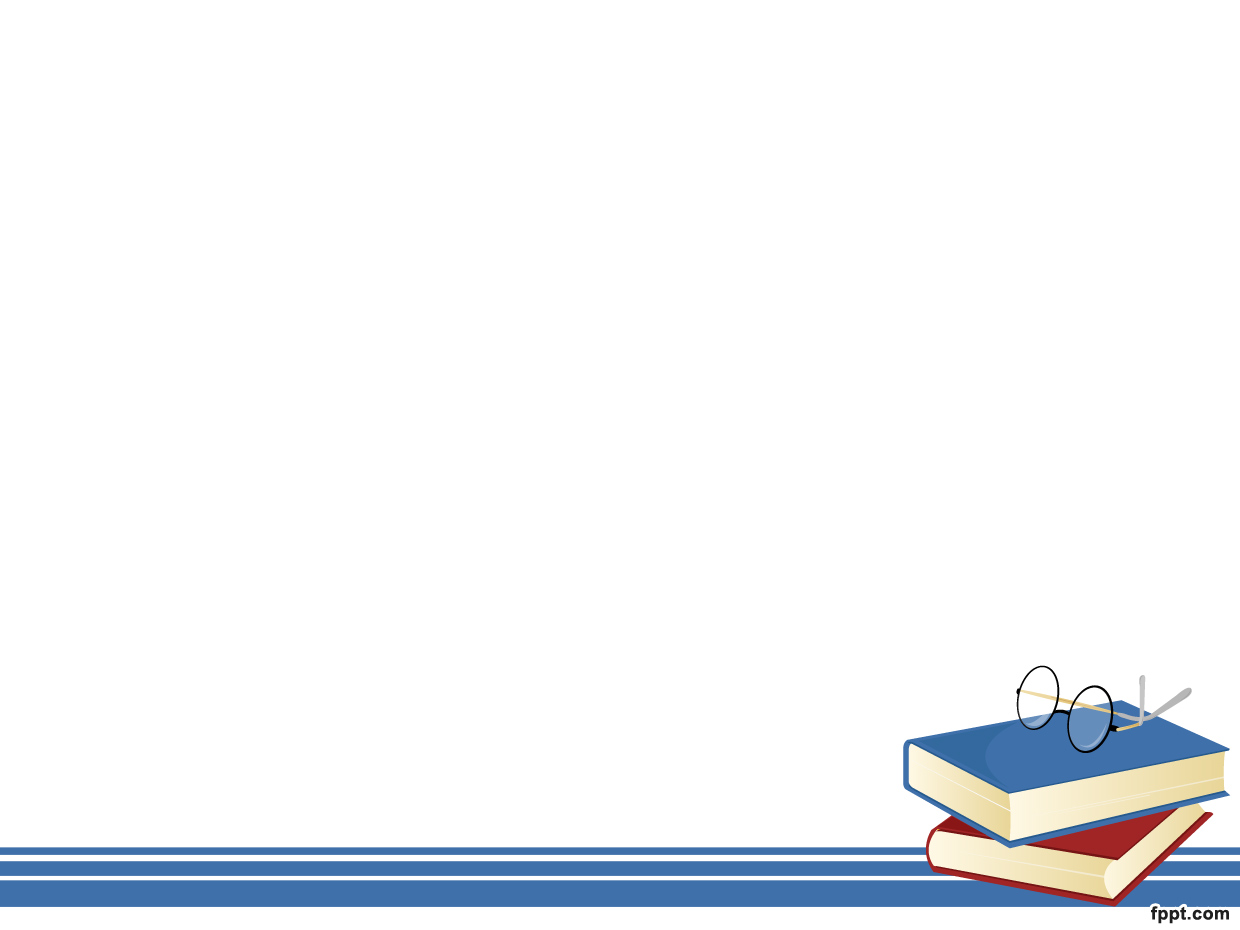 СРПСКИ ЈЕЗИК
окружно такмичење

 Андреа Тончић, V4, 3. место, М. Плавшић Ђорђевић
 Марко Димитријевић, V3, 2. место, Ј. Станковић
 Симона Старчевић, V2, 3. место, М. Плавшић Ђорђевић
 Наталија Требаљевац, V3, 3. место, Ј. Станковић
 Сергеј Никачевић, VII4, 3. место, Л. Роловић
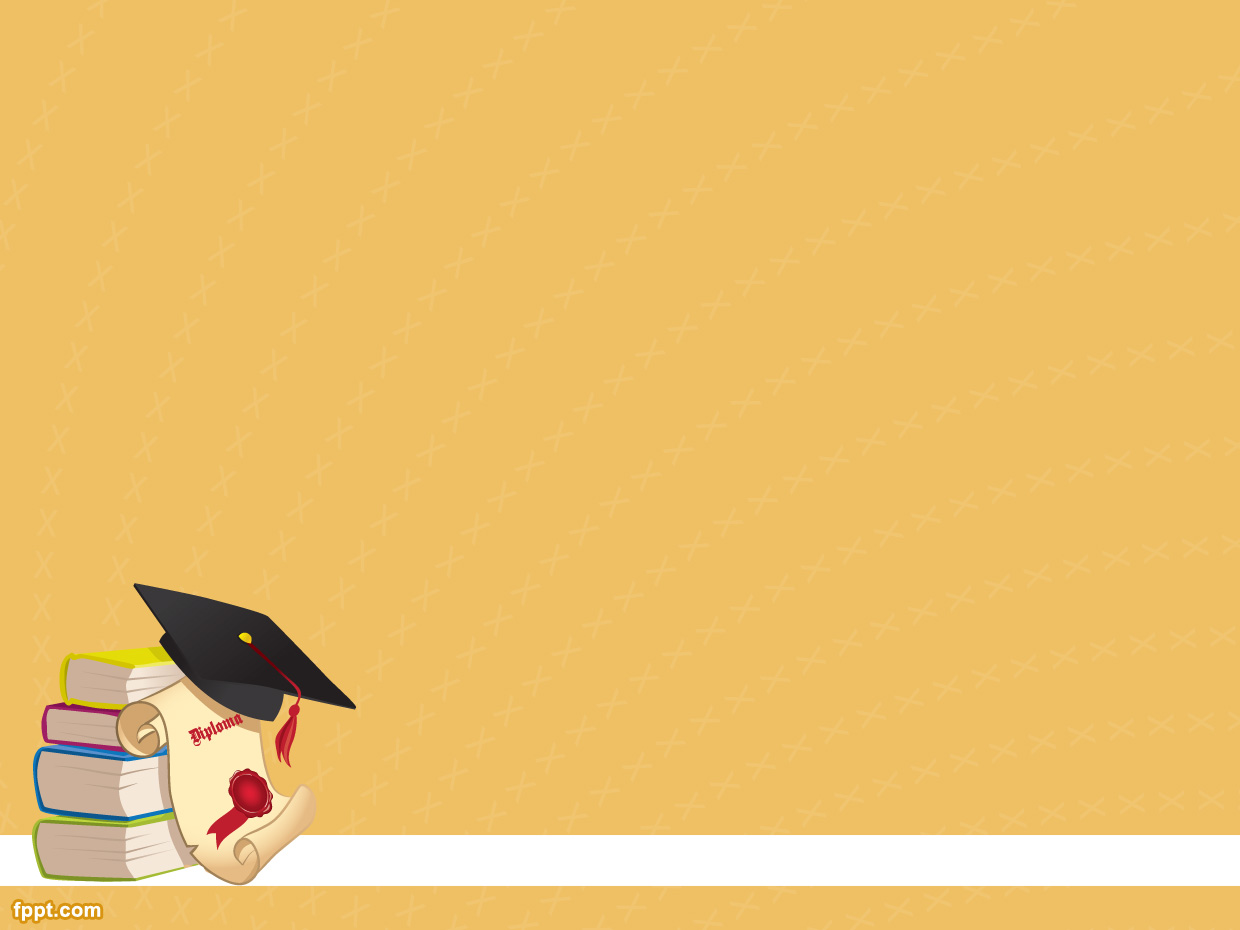 КЊИЖЕВНА ОЛИМПИЈАДА
општинско такмичење

 Никола Дукић, VIII1, 3. место, Г. Трајковић
 Каја Ковачевић, VIII3, 3. место, Г. Трајковић
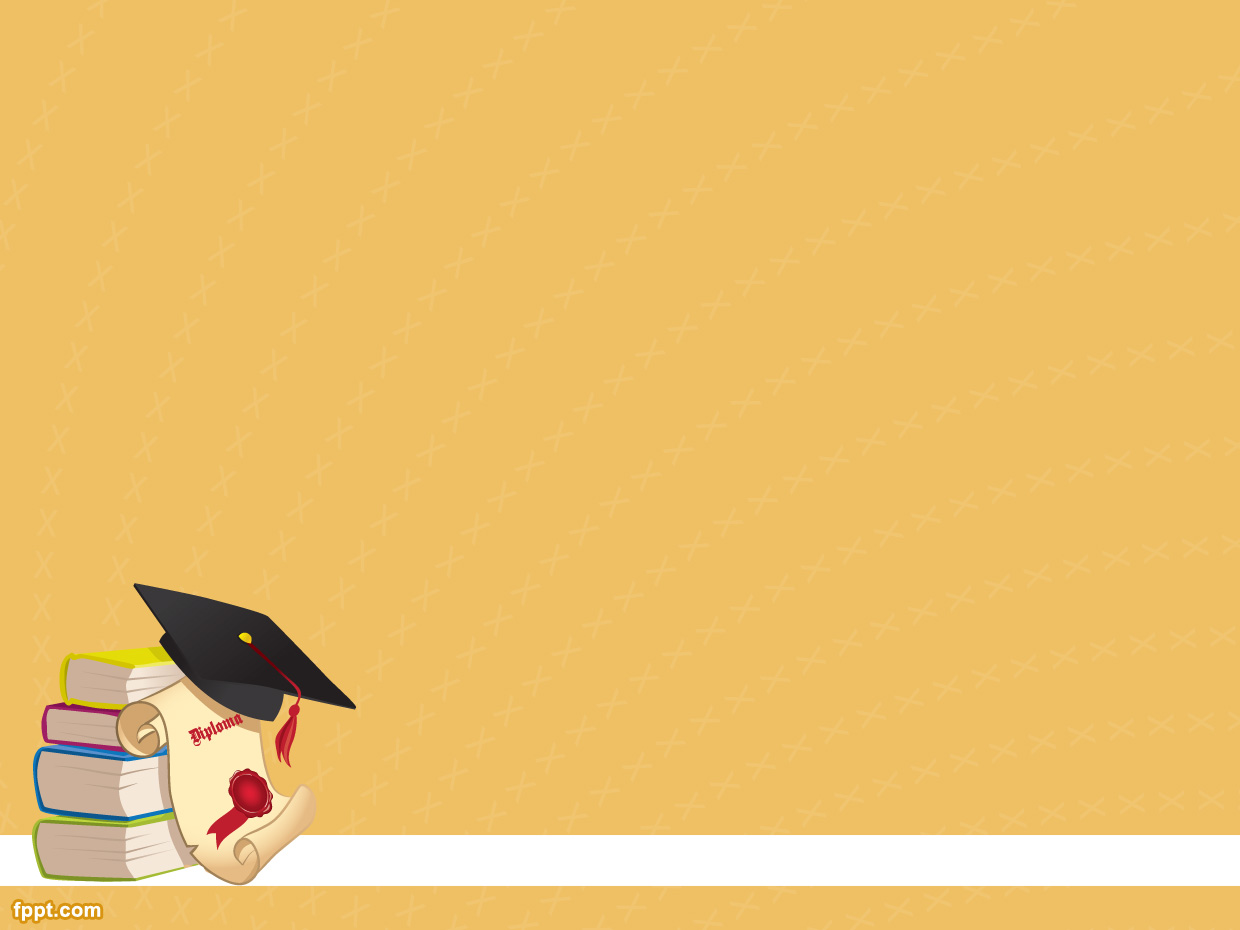 КЊИЖЕВНА ОЛИМПИЈАДА
окружно такмичење

 Никола Дукић, VIII1, 3. место, Г. Трајковић
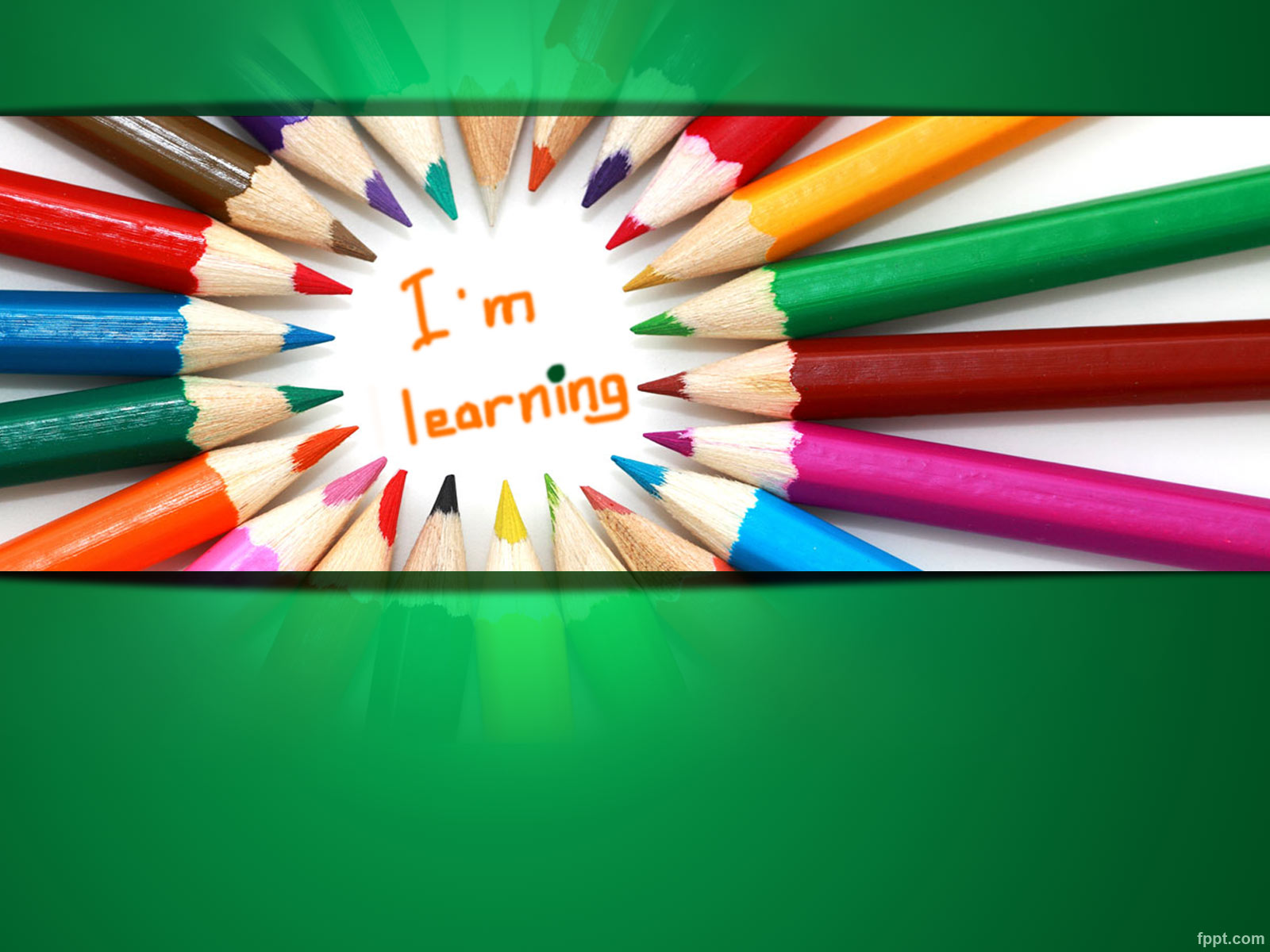 ЕНГЛЕСКИ ЈЕЗИК 
oпштинско такмичење
Уна Јованић, VIII2, 2. место, Д. Веселиновић
 Лана Обрадовић, VIII3, 2. место, Ј. Стојиљковић
 Анастасија Грковић, VIII1, 3. место, Ј. Стојиљковић
 Каја Ковачевић, VIII3 , 3. место, Ј. Стојиљковић
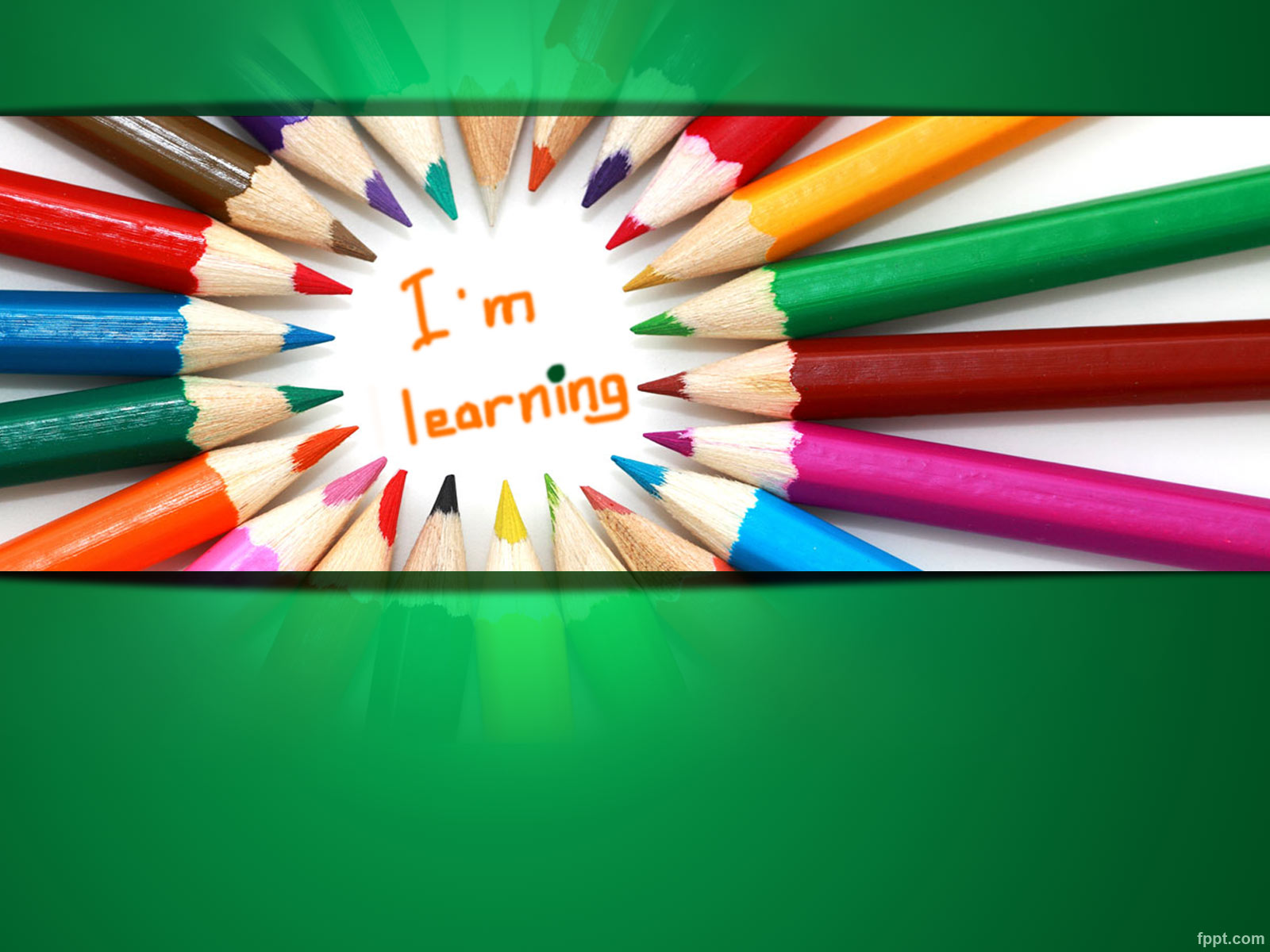 ЕНГЛЕСКИ ЈЕЗИК
окружно такмичење

 Уна Јованић, VIII2, 2. место, Д. Веселиновић
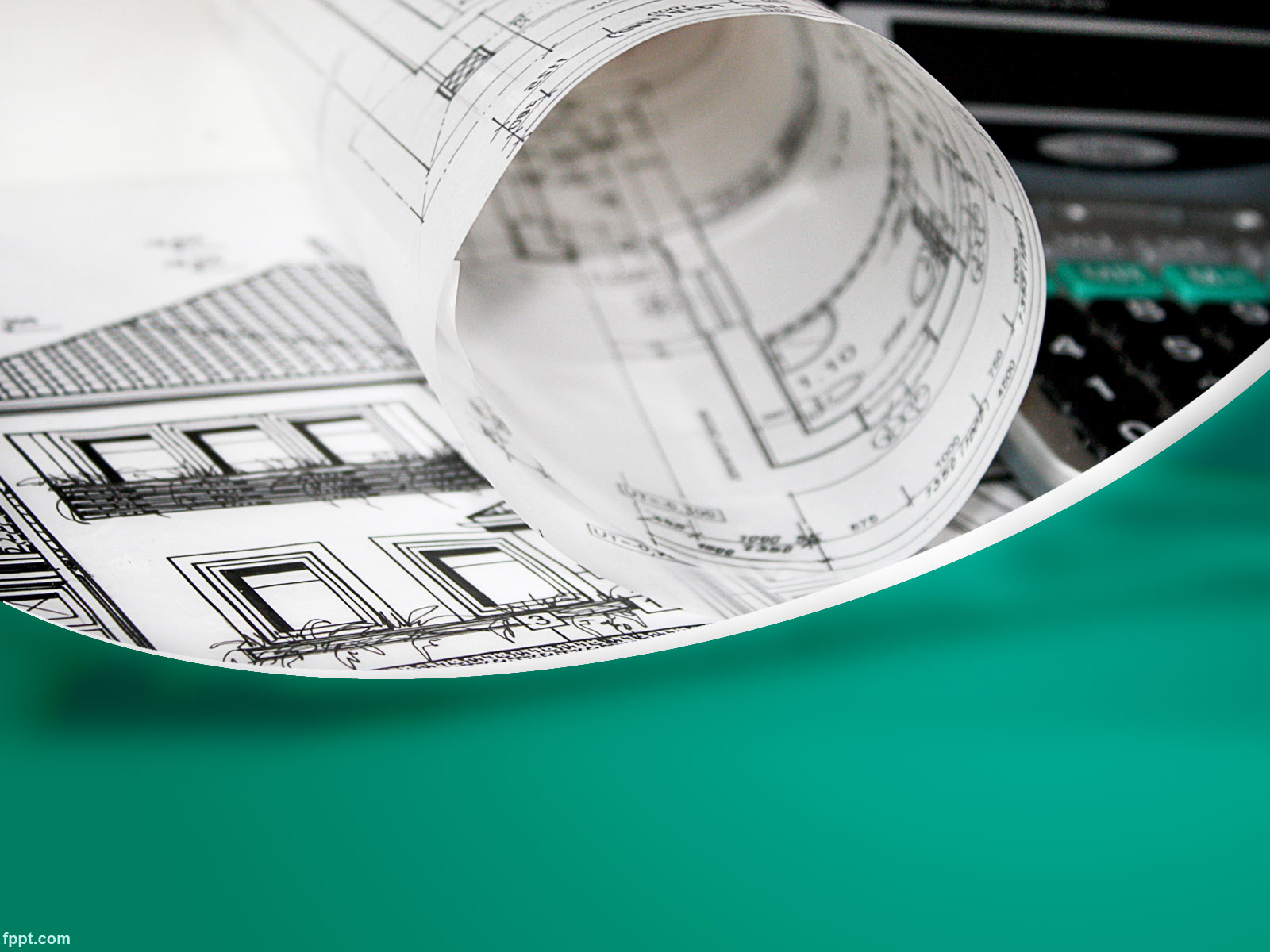 ТЕХНИКА И ТЕХНОЛОГИЈА
општинско такмичење

 Маша Вујачић, VII1, 3. место, М. Jевтовић
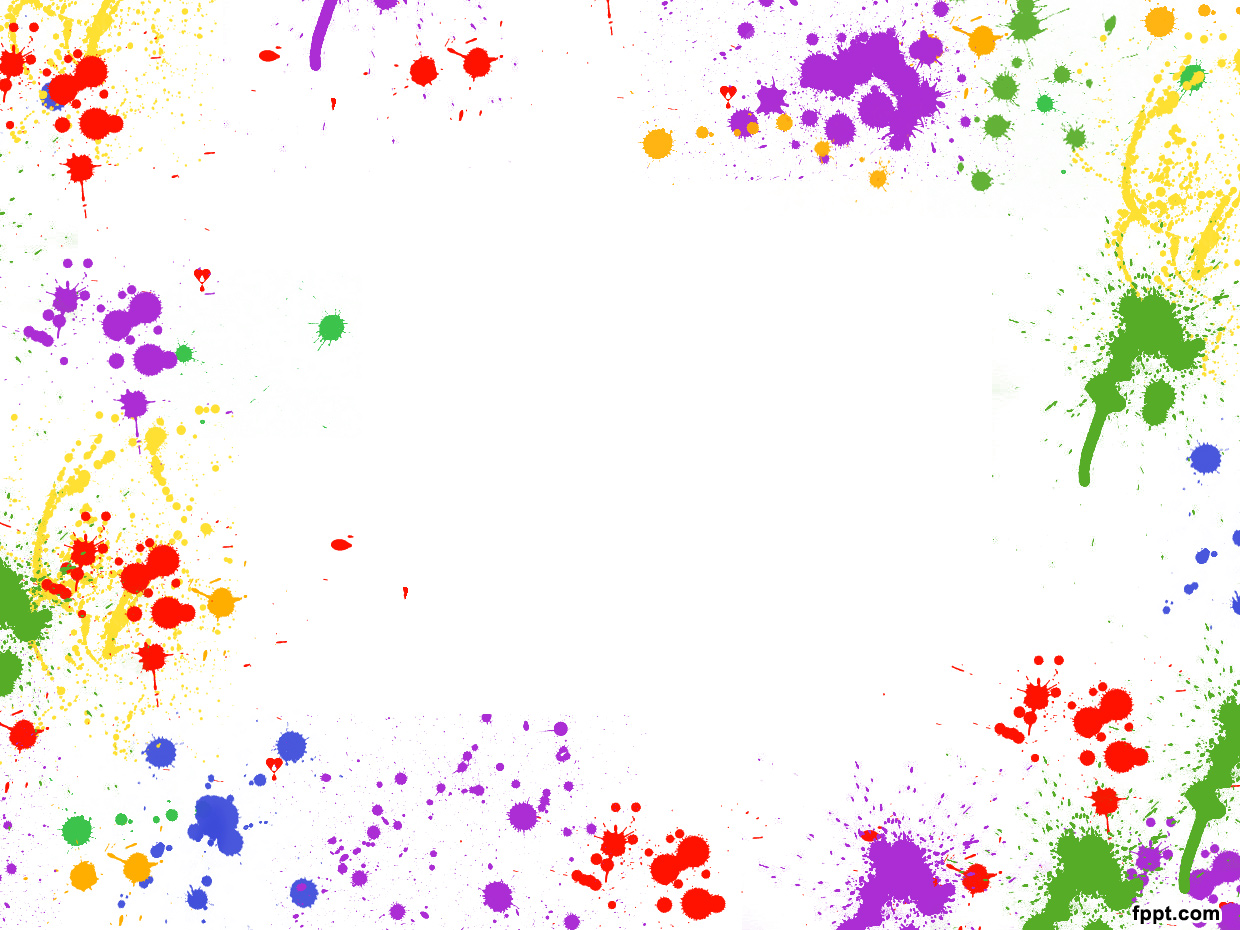 ЛИКОВНА КУЛТУРА

ликовни конкурс ,,Мали Пјер” – општинско такмичење
 Анђела Томовић, VII2, 2. место - Т. Росић
 Марија Стојковић, VI1, 3. место - Т. Росић
 Симон Обрадовић, II1, 3. место – М. Вученовић
 Олег Обрадовић, II1, 3. место – М. Вученовић
 Леа Тривановић, III3, 3. место – Т. Ћоровић
ликовни конкурс ,,Мали Пјер” – окружно такмичење
 Олег Обрадовић, II1, 3. место – М. Вученовић
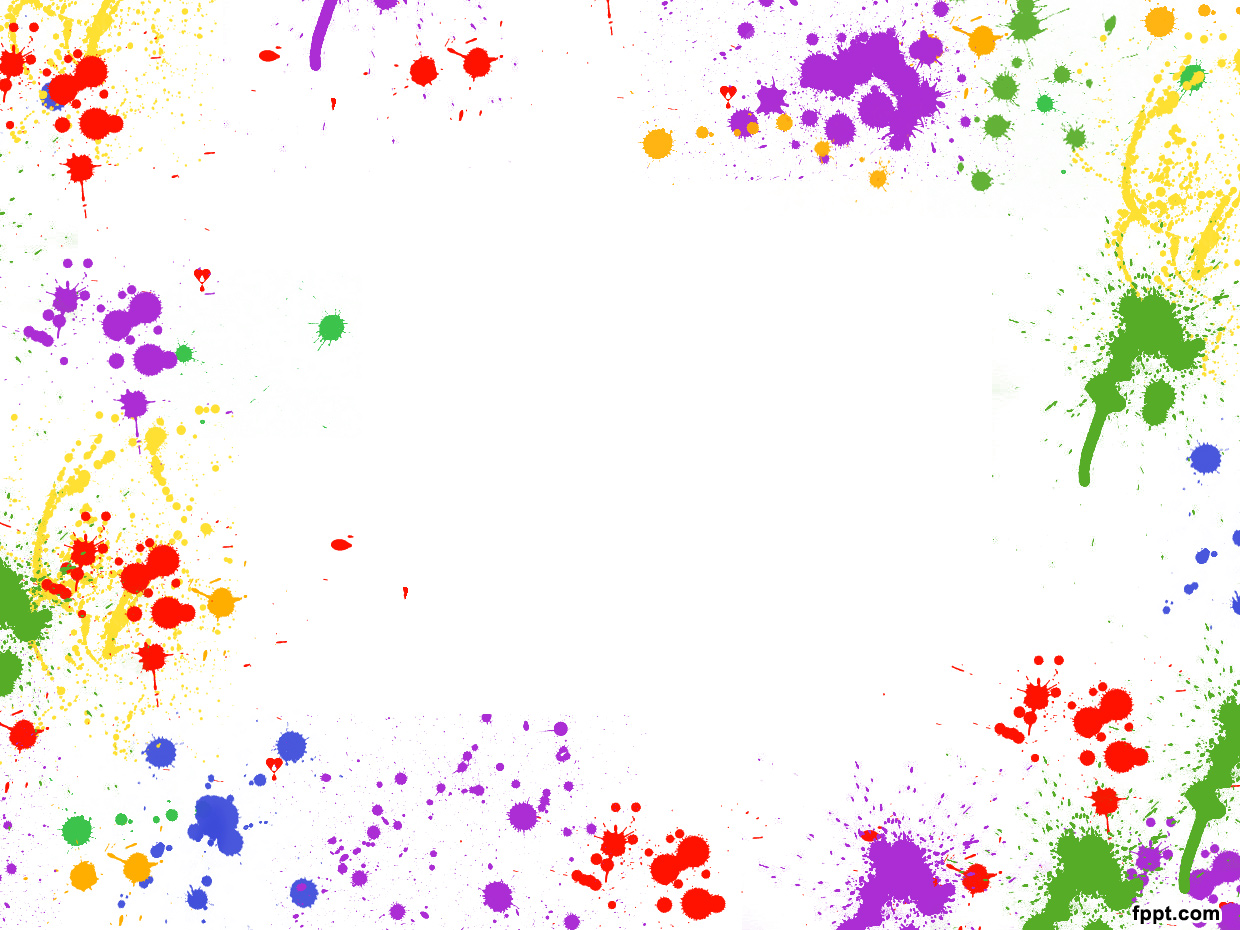 ликовни конкурс ,,ТАБЛА ФЕСТ 22”, 
,,Очима се не види све” - републичко такмичење
 Анастасија Крстић, V5, 2. место - Т. Росић
 Марко Станић, V4, 2. место - Т. Росић
 Виктор Мијатовић, V1, 3. место – Т. Росић
 Хрисијана Цветковић, VII2, похвала – Т. Росић
 Вера Живковић, VI1, похвала – Т. Росић

ликовни конкурс ADRIUM. UCRAINE
 Елена Илић, VII3, 1. место – Т. Росић

ликовни конкурс ,,Дете је дете да га волите и разумете”
 Михајло Русић, II4, 1. место – М. Лазаревић
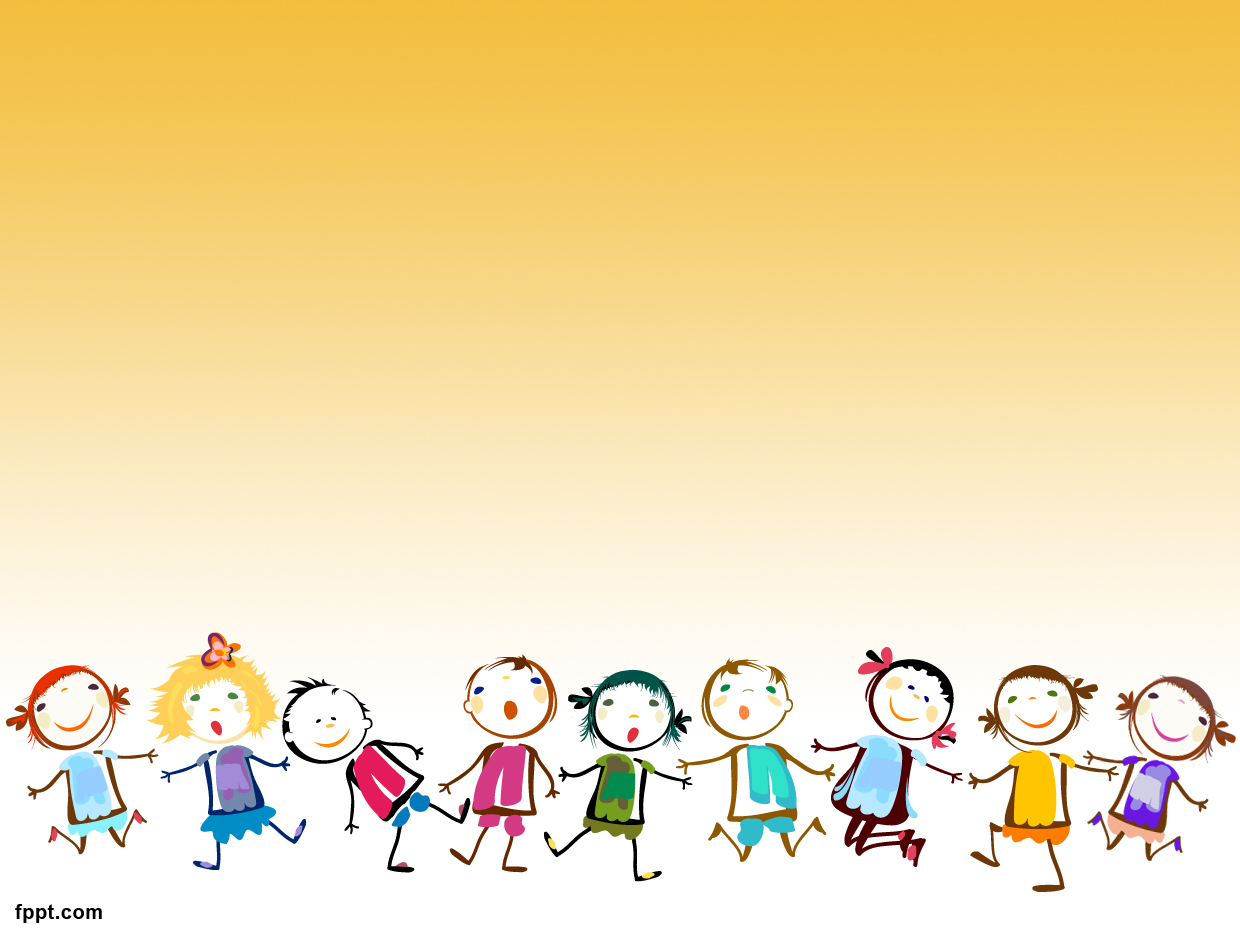 ЂАЧКА ПЕСНИЧКА СУСРЕТАЊА - општинско тамичење
 Растко Марковић, IV1 – 3. место – Д. Гигић

 ТАКМИЧЕЊЕ РЕЦИТАТОРА - општинско такмичење 
 Михајло Динић, II4 – 3. место – М. Лазаревић
 Барбара Брадач, VII1 – 3. место – Љ. Станковић

ФЕСТИВАЛ ДЕЧИЈЕГ СТВАРАЛАШТВА - кратки видео филм
 ученици одељења II4 – 1. место – М. Лазаревић
 ученици одељења II4 - 3. место – М. Лазаревић
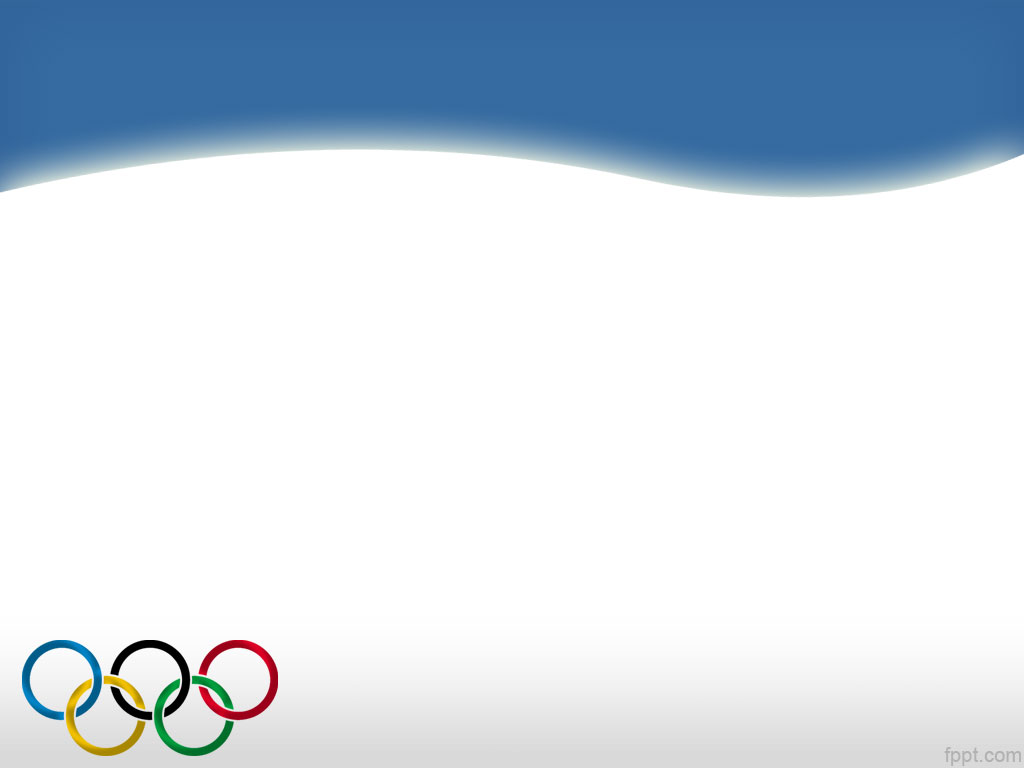 ФИЗИЧКО ВАСПИТАЊЕ


РУКОМЕТ – општинско такмичење
 дечаци (7. и 8. разред) – 1. место

ФУТСАЛ – општинско такмичење
 дечаци (5. и 6. разред) – 2. место

КОШАРКА – општинско такмичење
 дечаци (7. и 8. разред) – 2. место
С. Митровић
М. Поповић
С. Радојевић
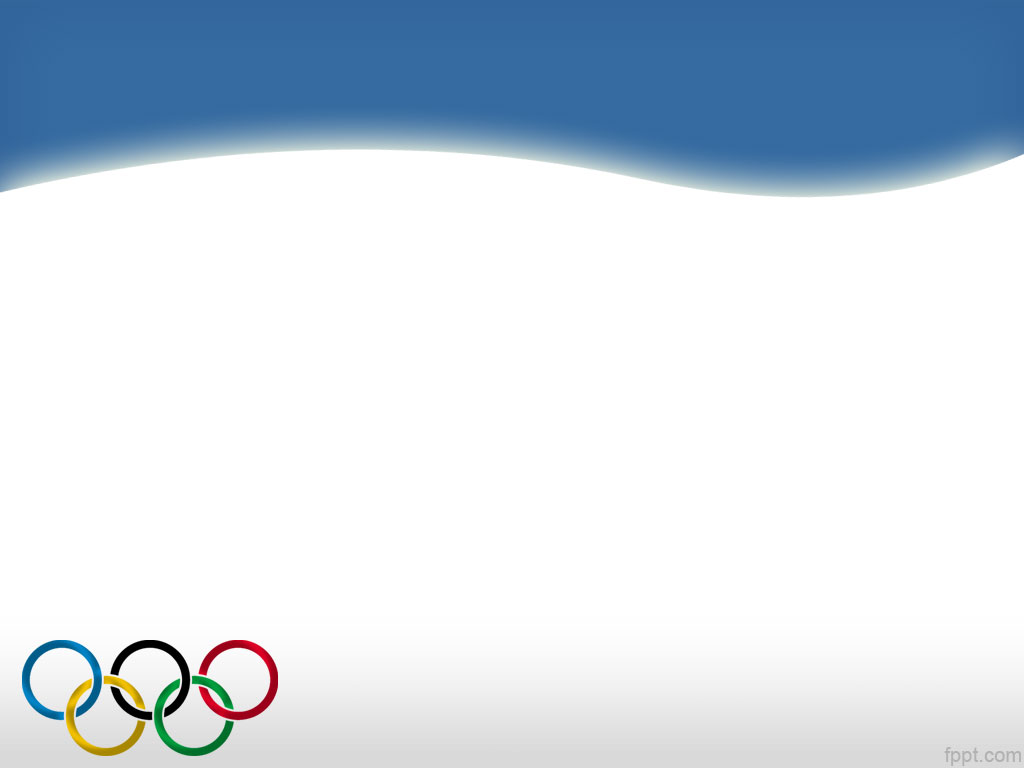 ФИЗИЧКО ВАСПИТАЊЕ


РУКОМЕТ - Првенство Београда
 дечаци (7. и 8. разред) – 4. место

ПЛИВАЊЕ - републичко такмичење
  Лука Вучевић, VI1 – 1. место – 50m прсно

ПЛИВАЊЕ – Првенство Београда
 Дуња Вучевић, I3 – 2. место – 50m делфин

БАСКЕТ ,,3 на 3” – Првенство Београда
 дечаци (7. и 8. разред) – 4. место
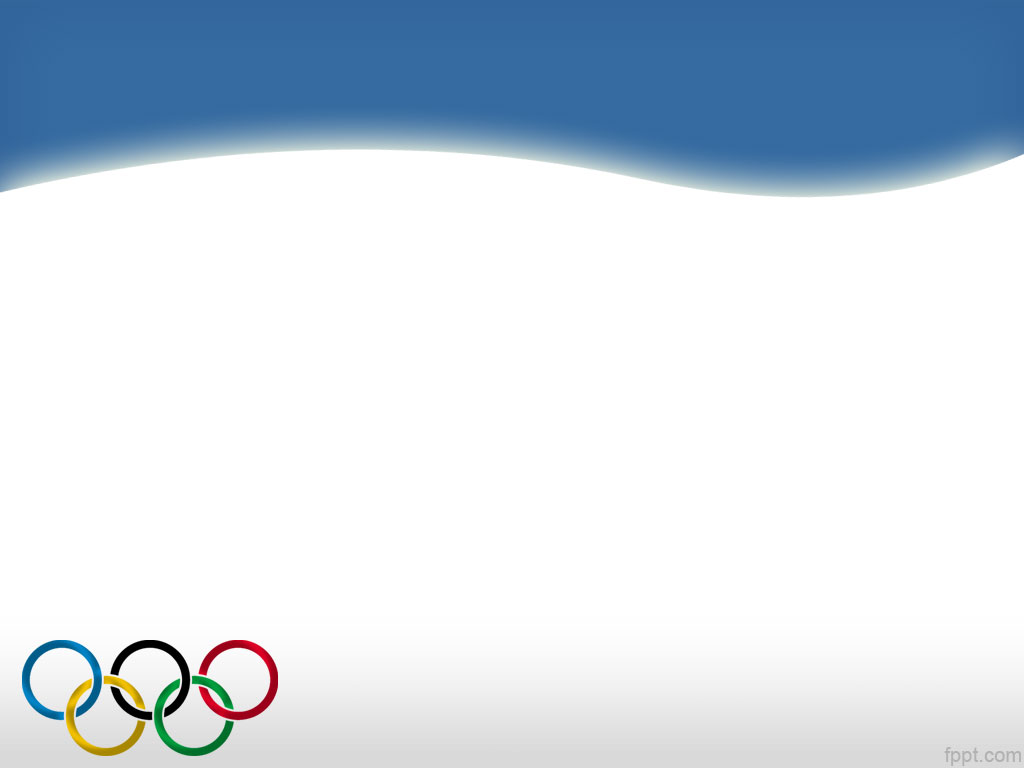 ФИЗИЧКО ВАСПИТАЊЕ


АТЛЕТИКА
општинско такмичење
 Стефана Јовановић, VII4 – 1. место – трчање
 Никола Смиљковић, VIII1 – 1. место – трчање 
међуокружно такмичење
 Никола Смиљковић, VIII1 – 3. место – трчање
Првенство Београда
 Никола Смиљковић, VIII1 – 2. место – трчање
 Мина Јановић, IV2 – 2. место - трчање
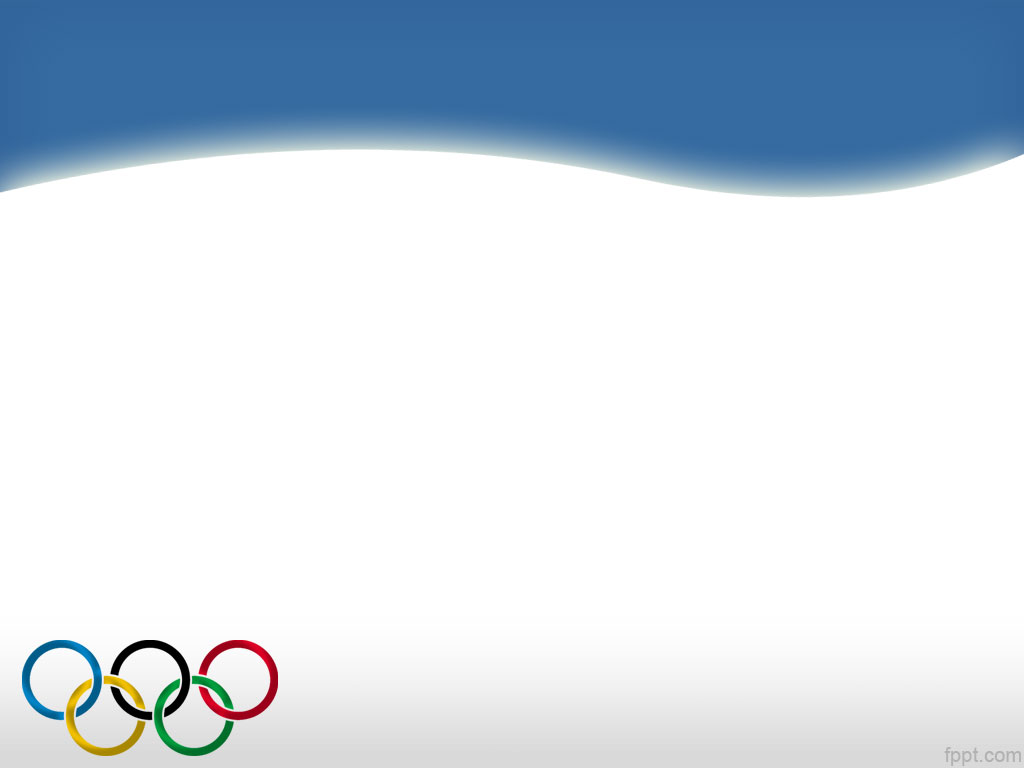 МАЛЕ ОЛИМПИЈСКЕ ИГРЕ
општинско такмичење
1. место
Вук Крајновић, I1	                      Вукан Дамјановић, I5
 Елена Стјепановић, I1		           Ерика Мила Шевић, I5
 Теодор Танкосић, I2		
 Дуња Живановић, I2
 Стефан Тадић, I3
 Лена Кнежевић, I3
 Урош Бајић, I3
 Софија Николић, I4
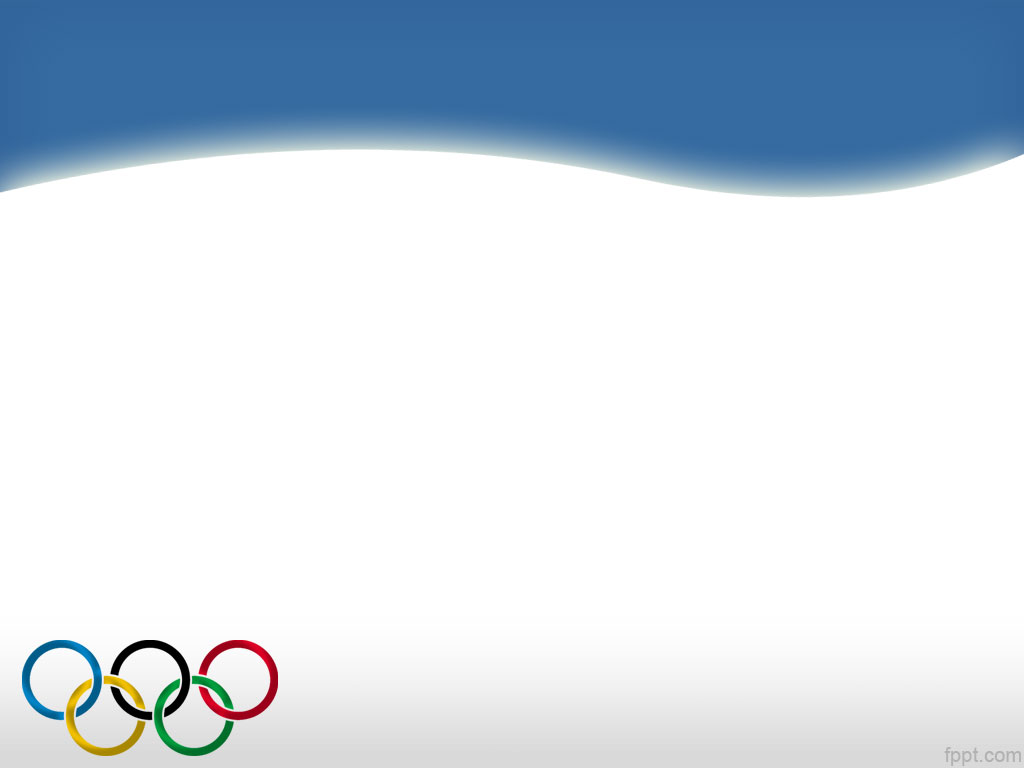 МАЛЕ ОЛИМПИЈСКЕ ИГРЕ
општинско такмичење
1. место
Уна Павловић, II1	                     Сава Зељић, II3	
 Нађа Мехмедагић, II1		          Лука Петков, II3
 Симон Обрадовић, II1	                     Ђорђе Петровић, II4
 Олег Обрадовић, II1	                     Дарија Стојановић, II4
  Ксенија Рибаров, II2
 Вукашин Петровић, II2
 Калина Никодијевић, II3
 Лука Јовановић, II3
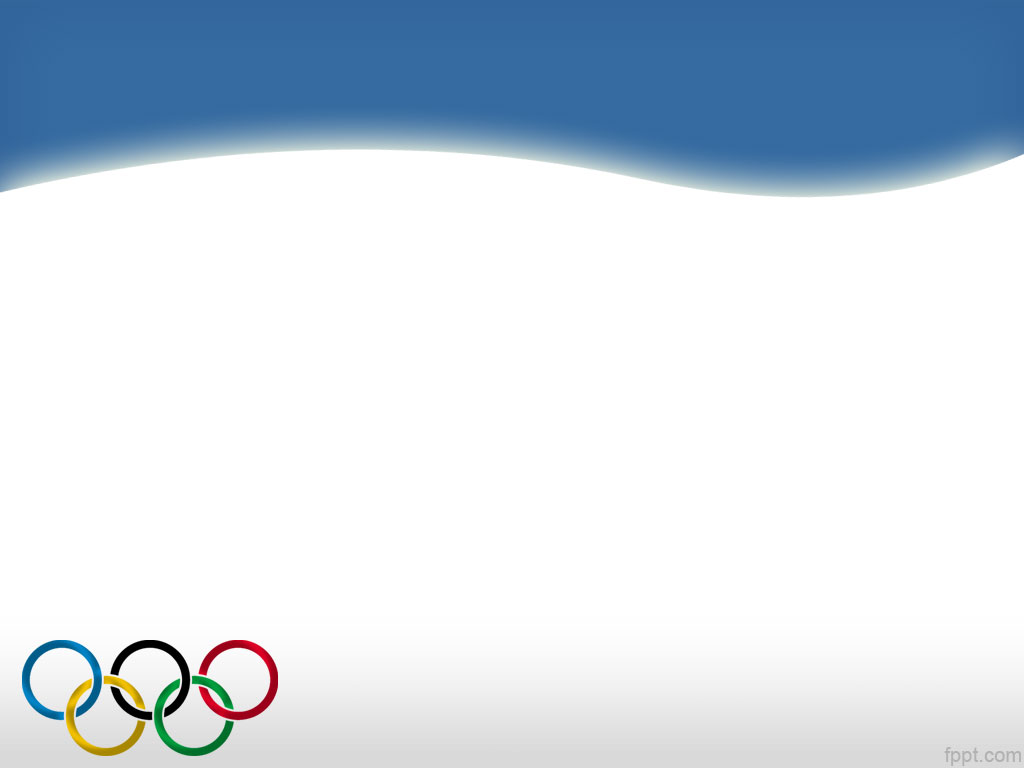 МАЛЕ ОЛИМПИЈСКЕ ИГРЕ
општинско такмичење
1. место
Ива Перић, III1			            Андреа Батаковић, III3
 Мирјана Манић, III1			Лазар Нисић, III3
 Лазар Којић, III1			           Лука Мајкић, III3
 Растко Глишић, III1			Нађа Аговски, III4
 Викторија Ђокић, III2			Ника Ковачевић, III4
 Маша Мијајловић, III2			Лазар Рибаров, III4
 Павле Лаловац, III2			Вук Видојевић, III4
 Стефан Рибаров, III2	                       Кристина Антонић, III5
 Леа Тривановић, III3		            Тијана Таминџија, III5
						Душан Стојковић, III5
						Никола Скенџић, III5
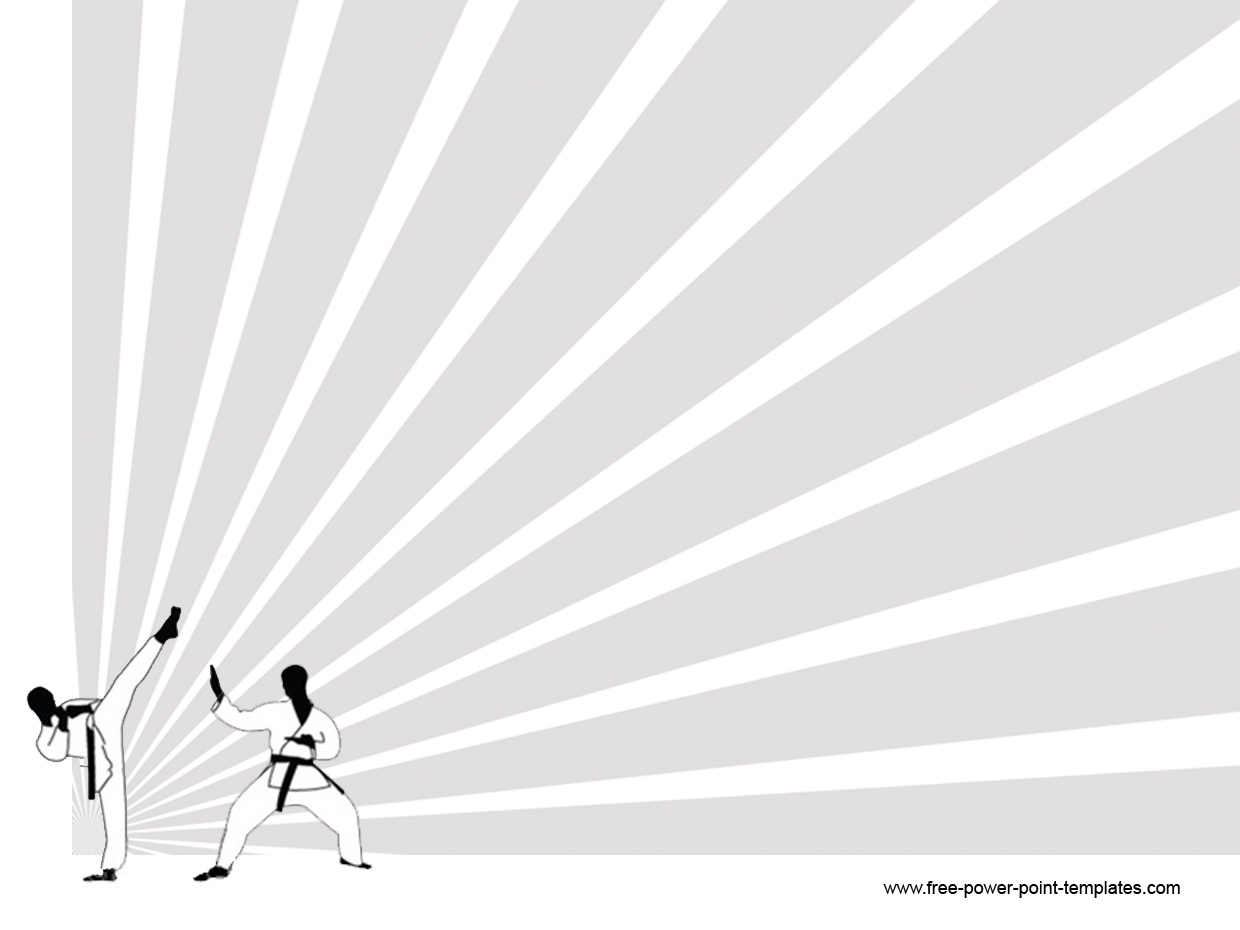 ЏУДО
окружно такмичење

 Марко Бојић, II3, 2. место, М. Мирић
 Петар Стојиљковић, II2, 3. место, С. Ђуровић

Првенство Београда

 Немања Срнић, III2, 3. место, С. Борисављевић